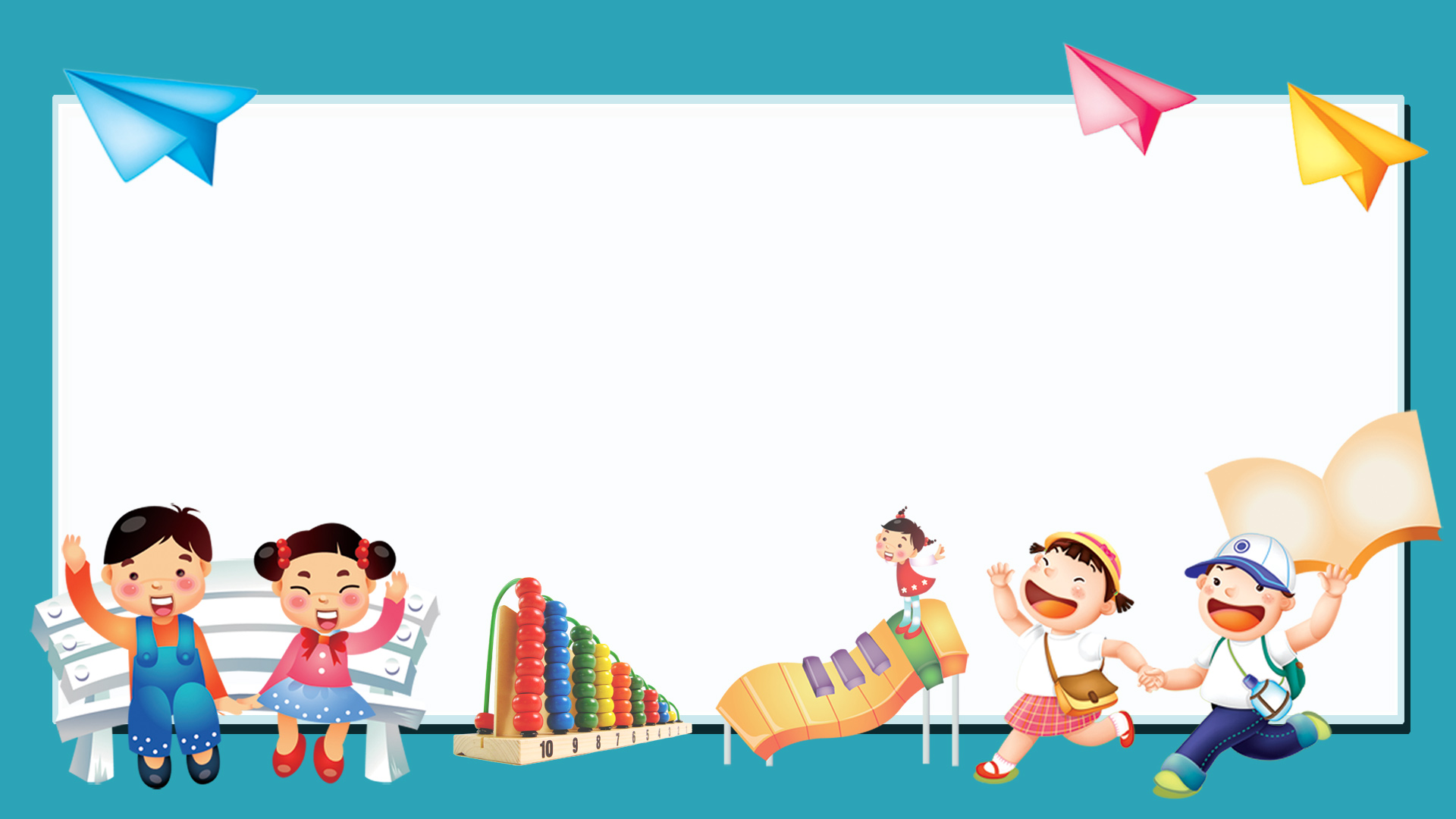 THỰC HÀNH TIẾNG VIỆT
MẠCH LẠC VÀ LIÊN KẾT
Giáo Viên:
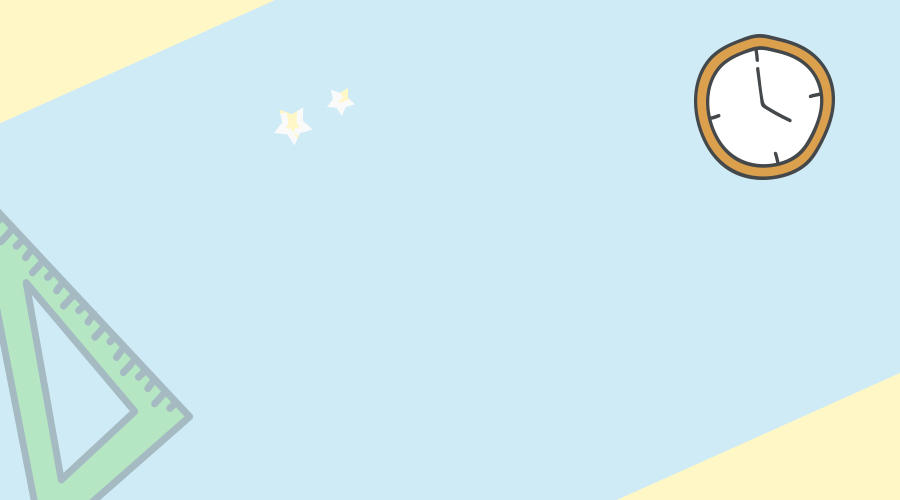 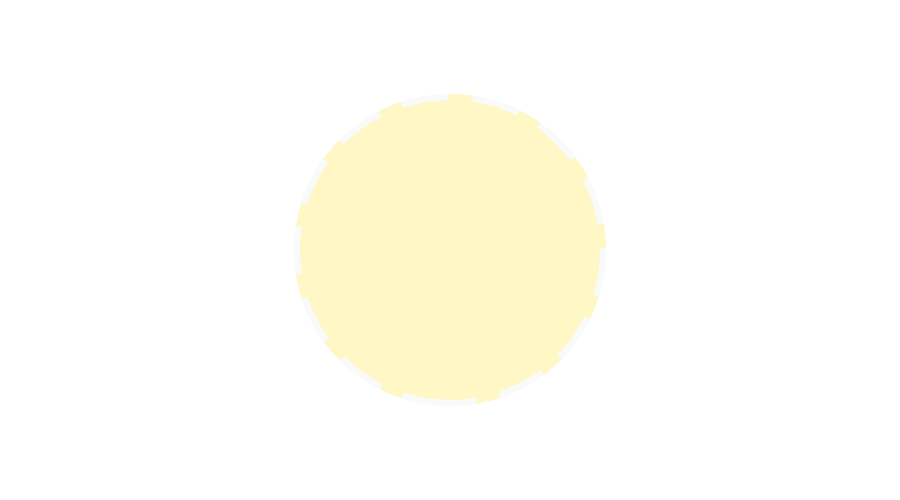 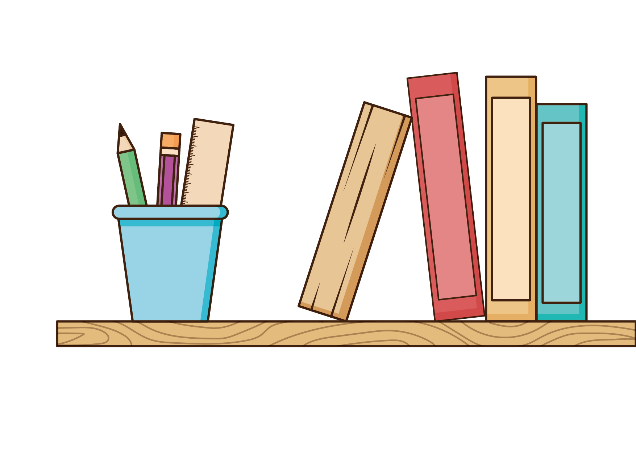 Hoạt động khởi động
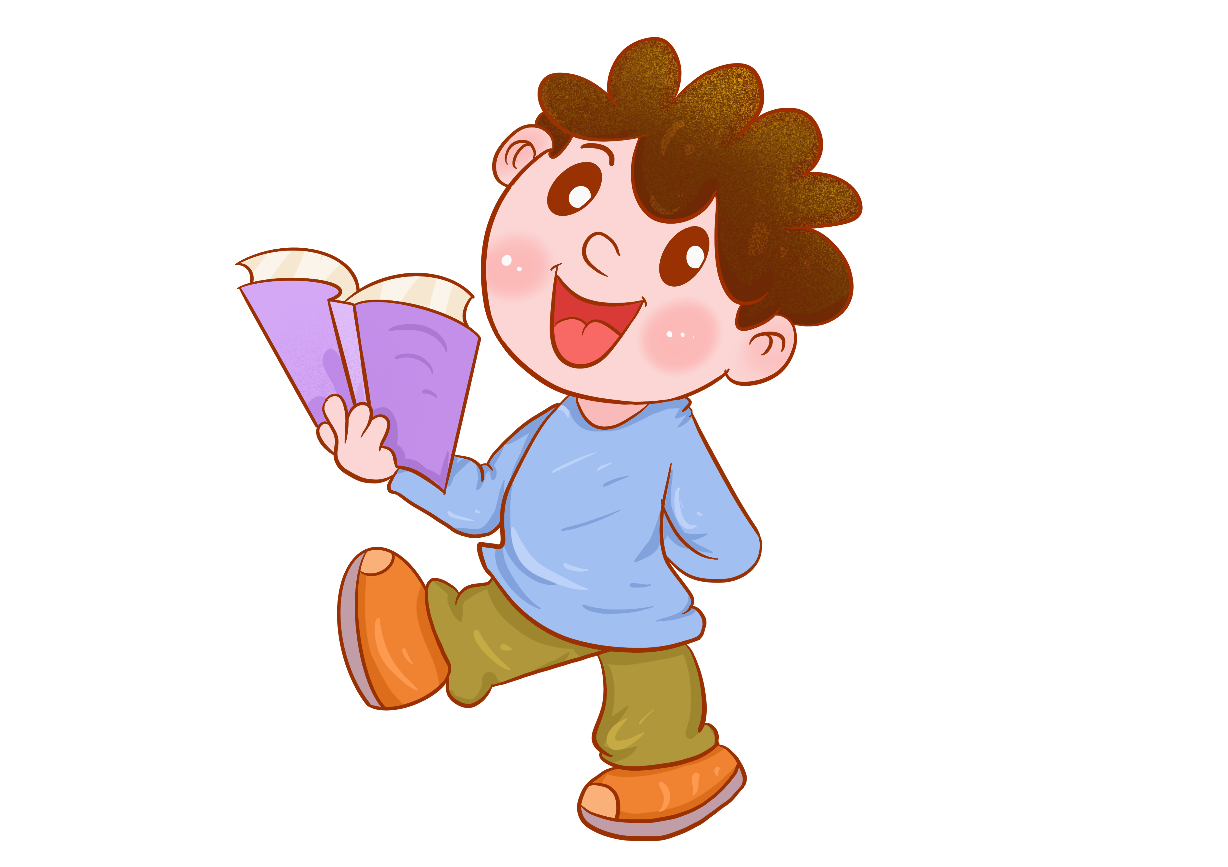 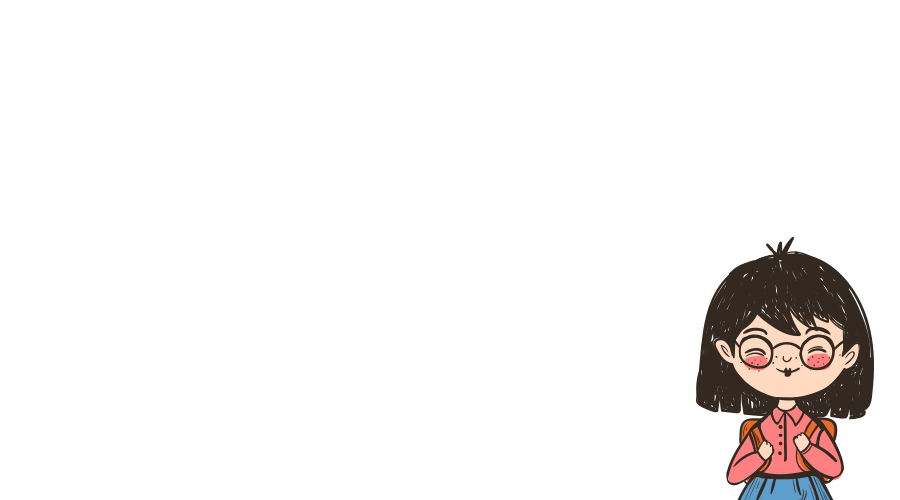 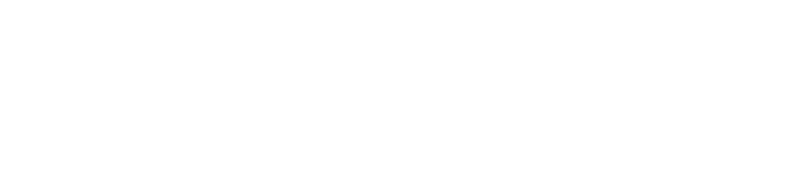 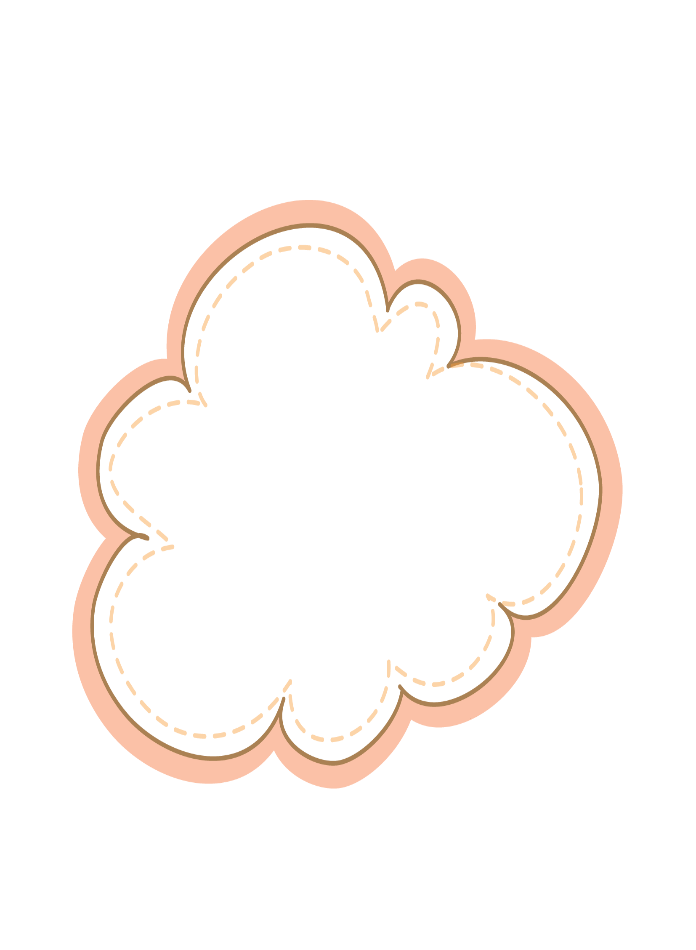 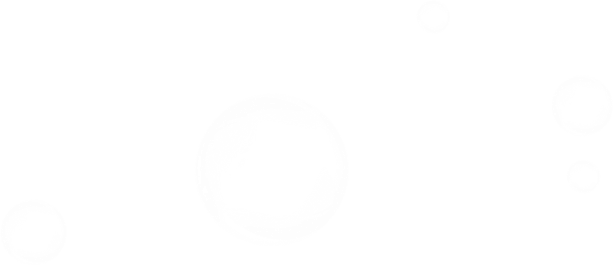 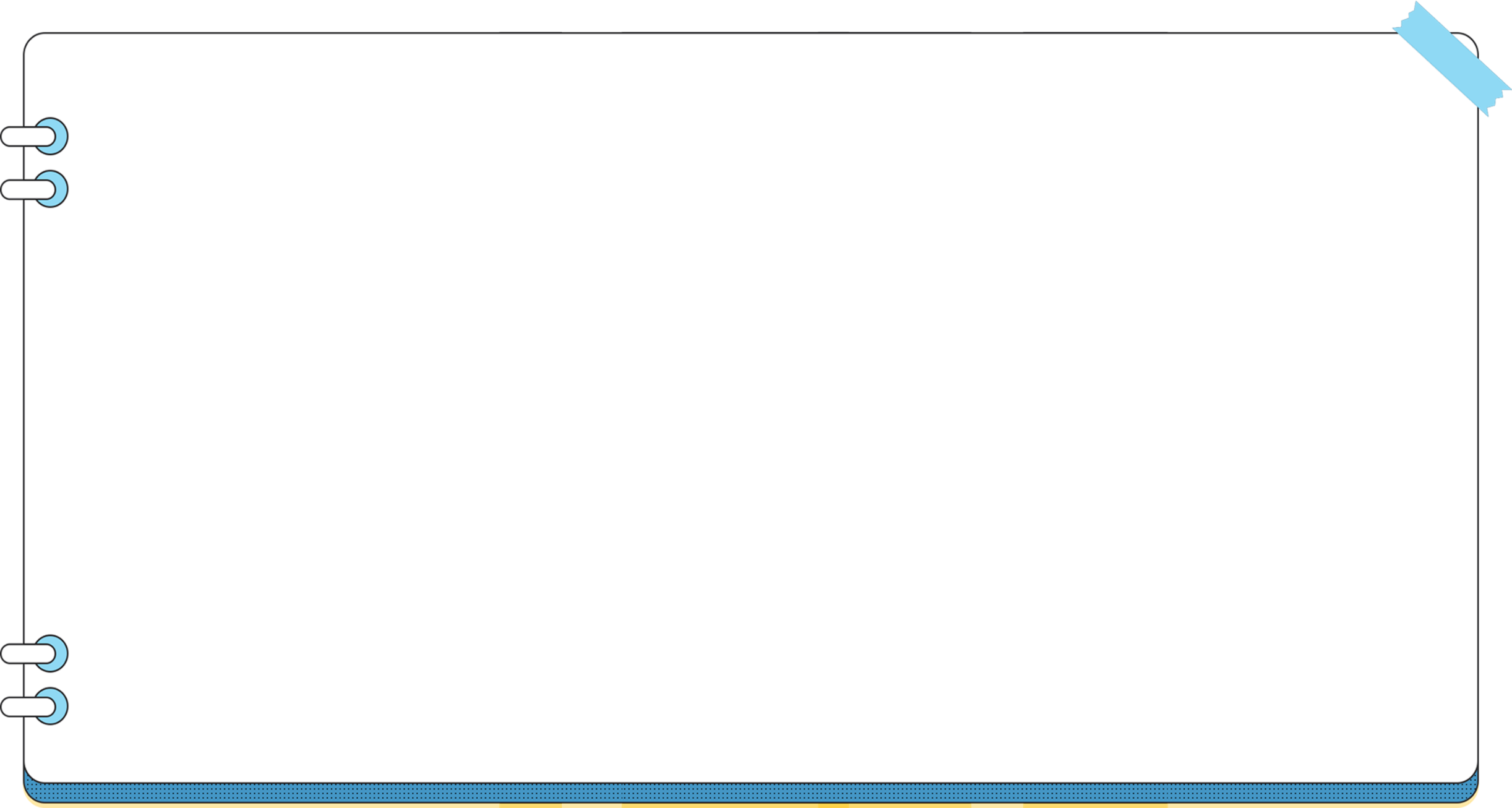 A.
ĐỌC VÀ NHẬN XÉT ĐOẠN VĂN SAU ?
Chủ nhật tuần trước gia đình em đi du lịch ở Đà Nẵng bằng tàu hỏa. Sân ga đầu tuần thật náo nhiệt, ồn ã. Trên sân ga chỉ còn hai người: Một người cao, gầy và một người mặc áo trắng.
.
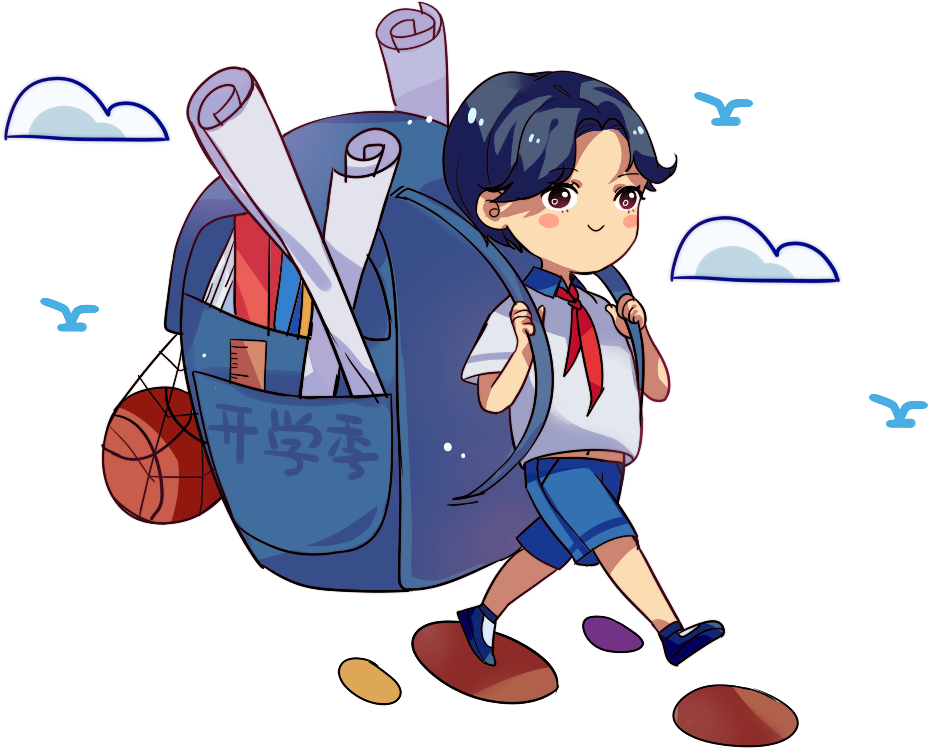 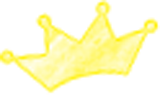 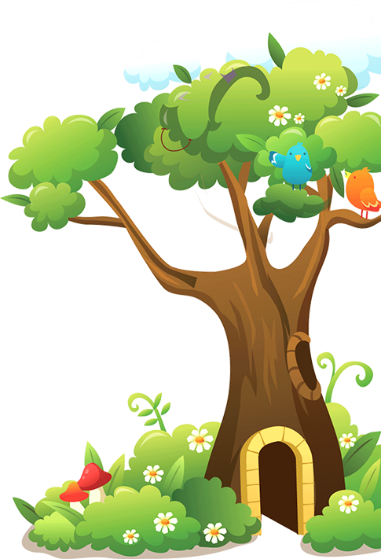 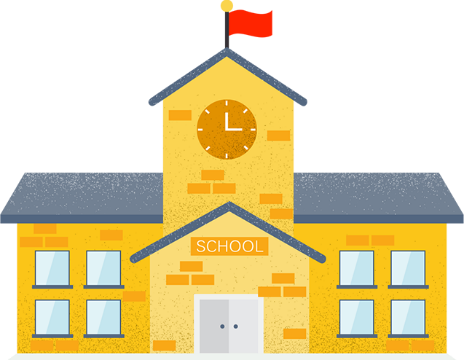 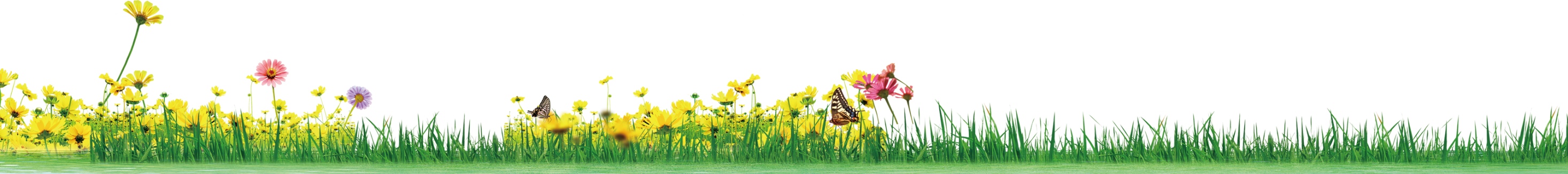 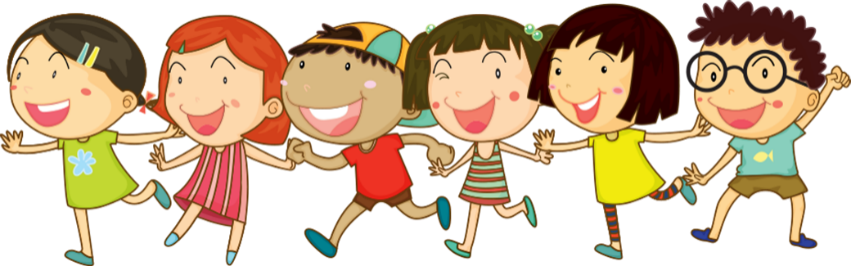 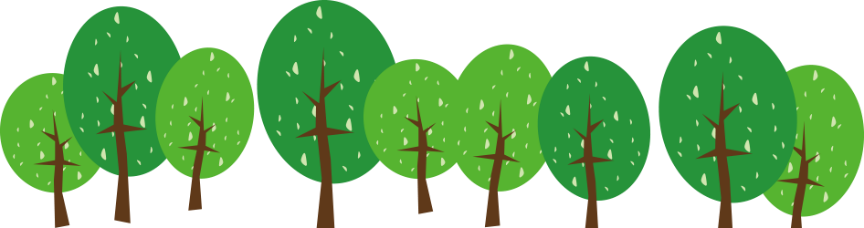 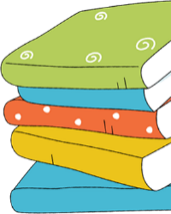 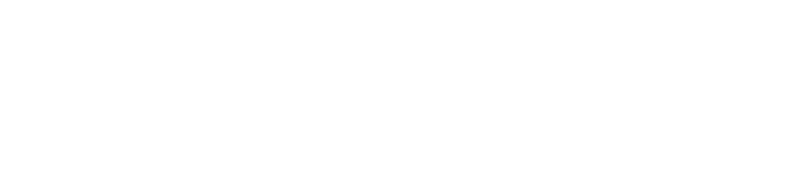 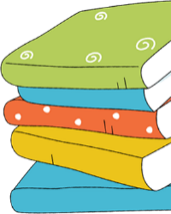 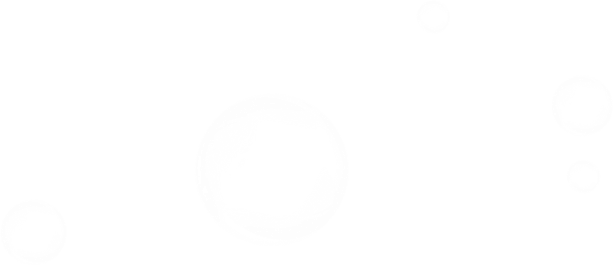 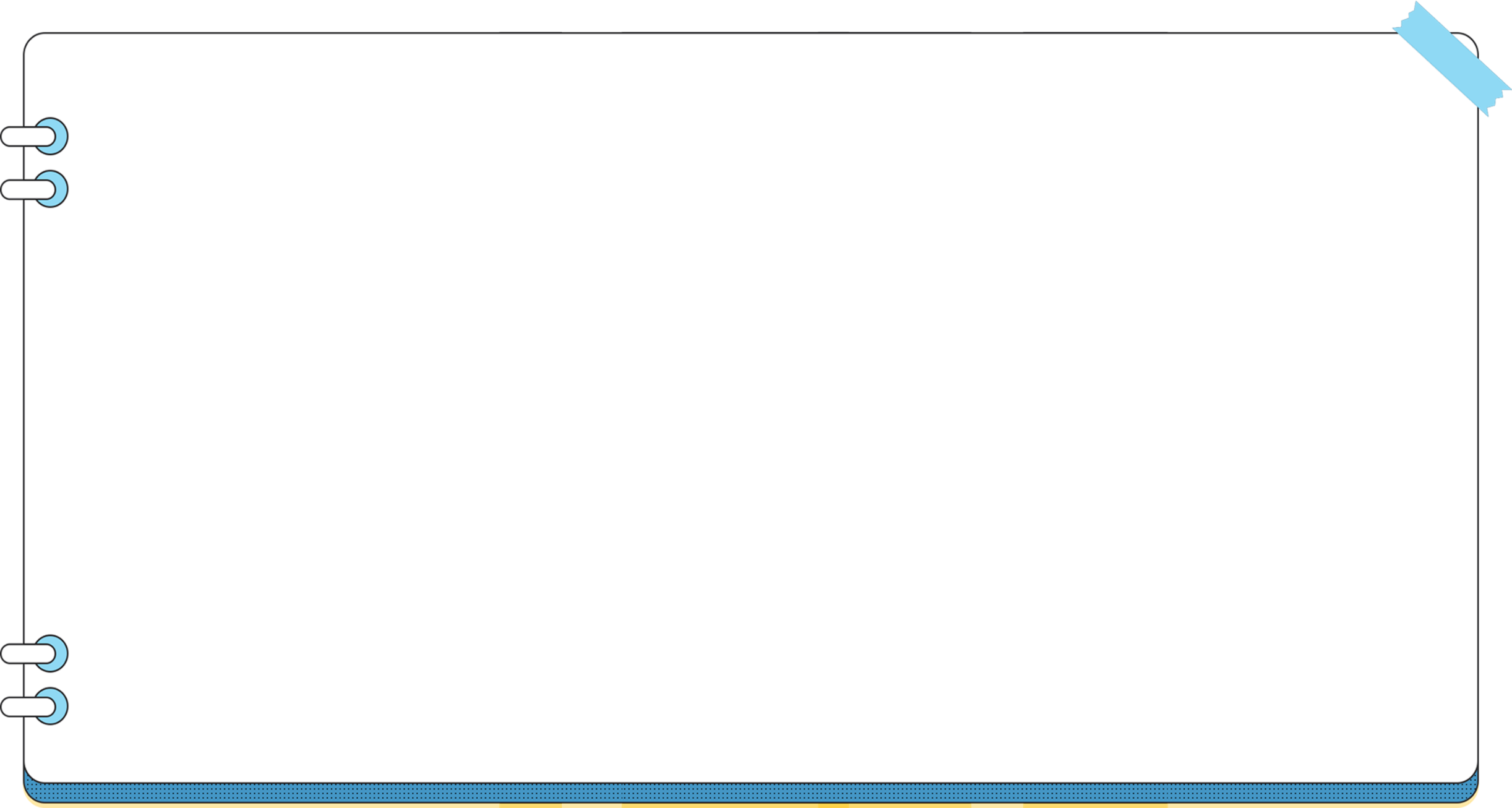 - Gợi ý: Câu văn có nhiều chỗ chưa hợp lý
+ Chủ nhật -- >đầu tuần
+ Ồn ào, náo nhiệt - > chỉ có 2 người
+ Người cao, gầy - > người áo trắng
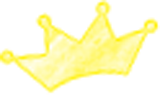 => Đoạn văn vừa mắc lỗi diễn đạt không rõ ràng, thiếu mạch lạc và lỗi liên kết
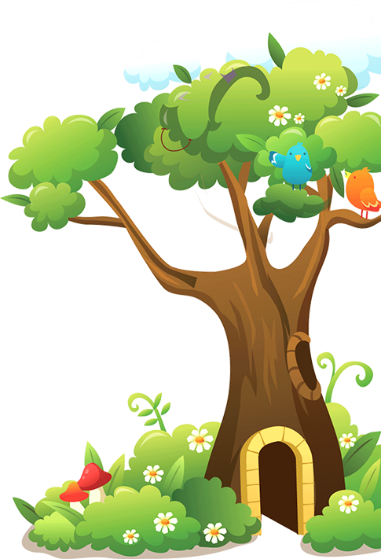 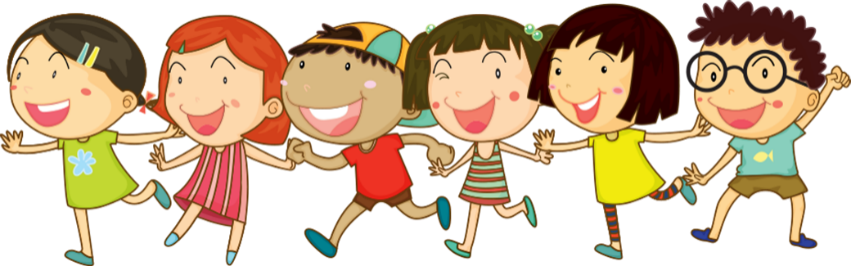 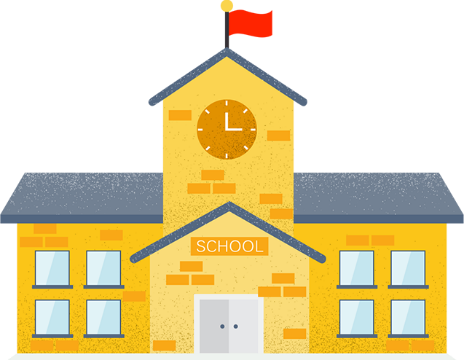 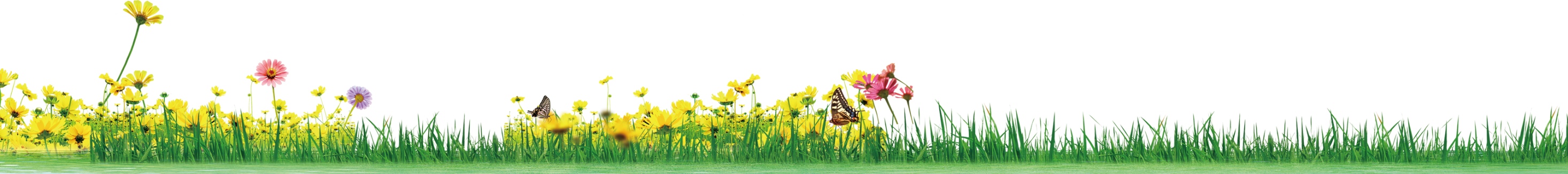 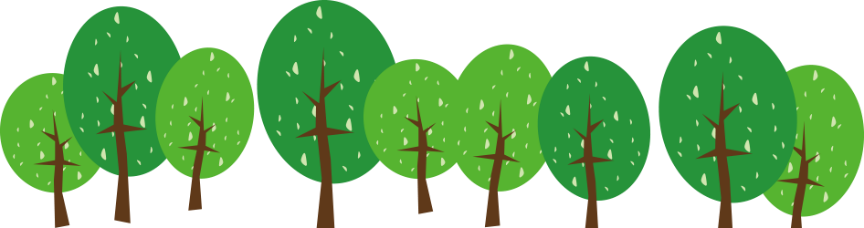 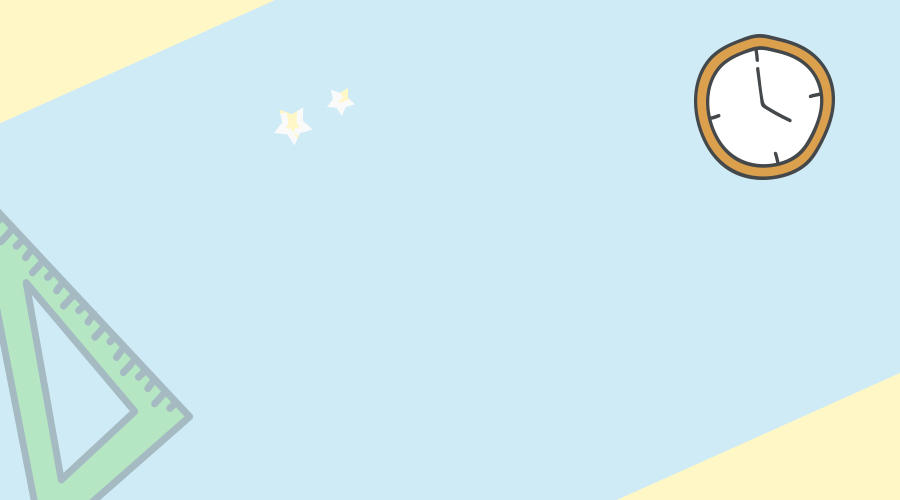 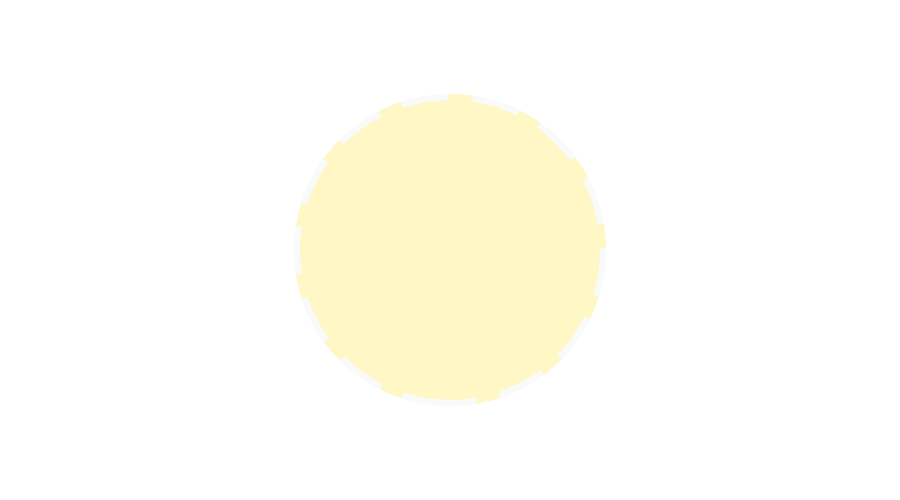 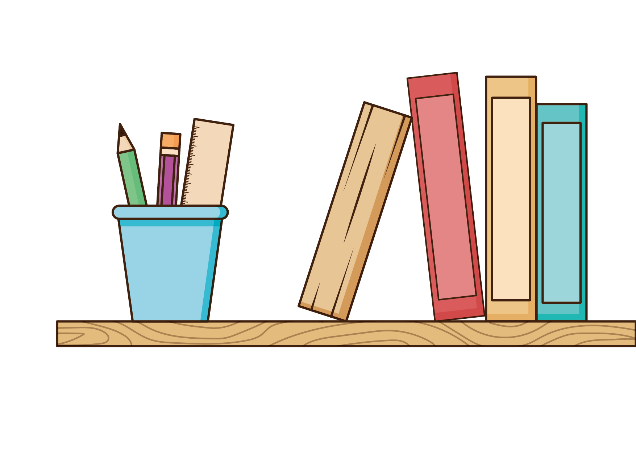 Hình thành kiến thức
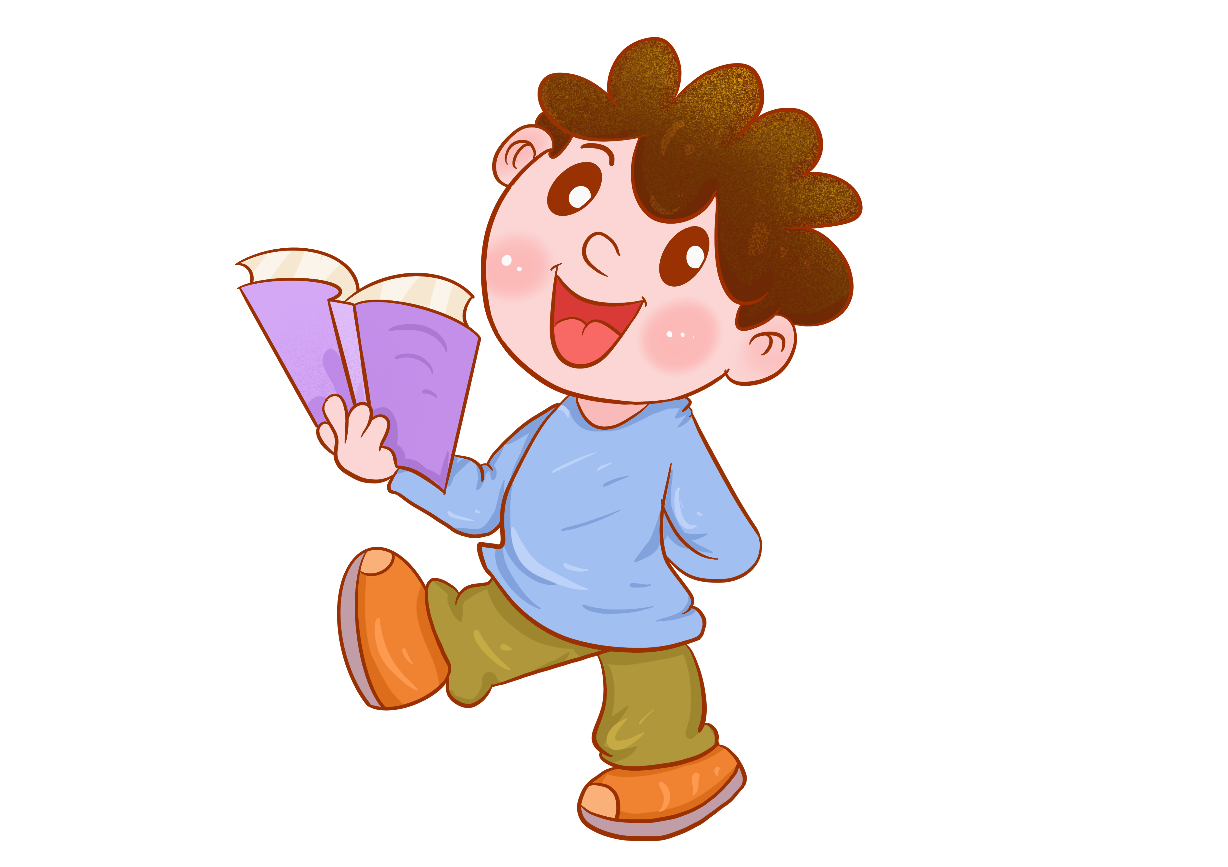 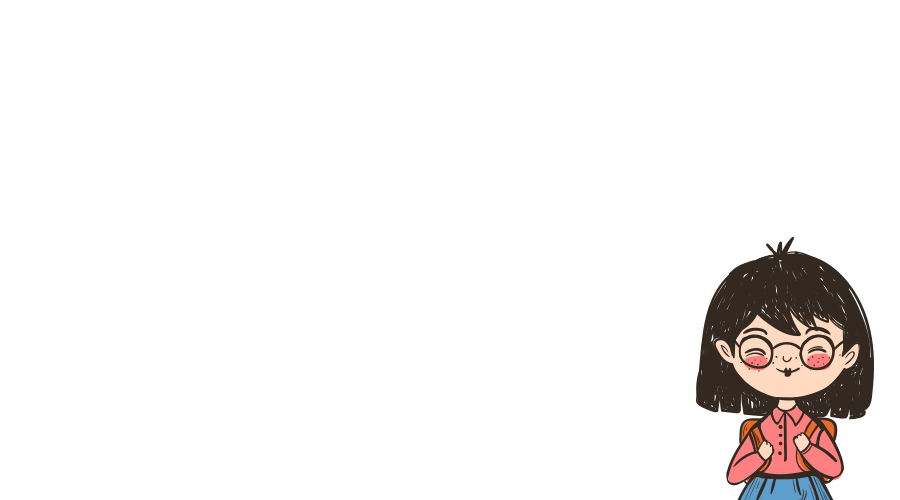 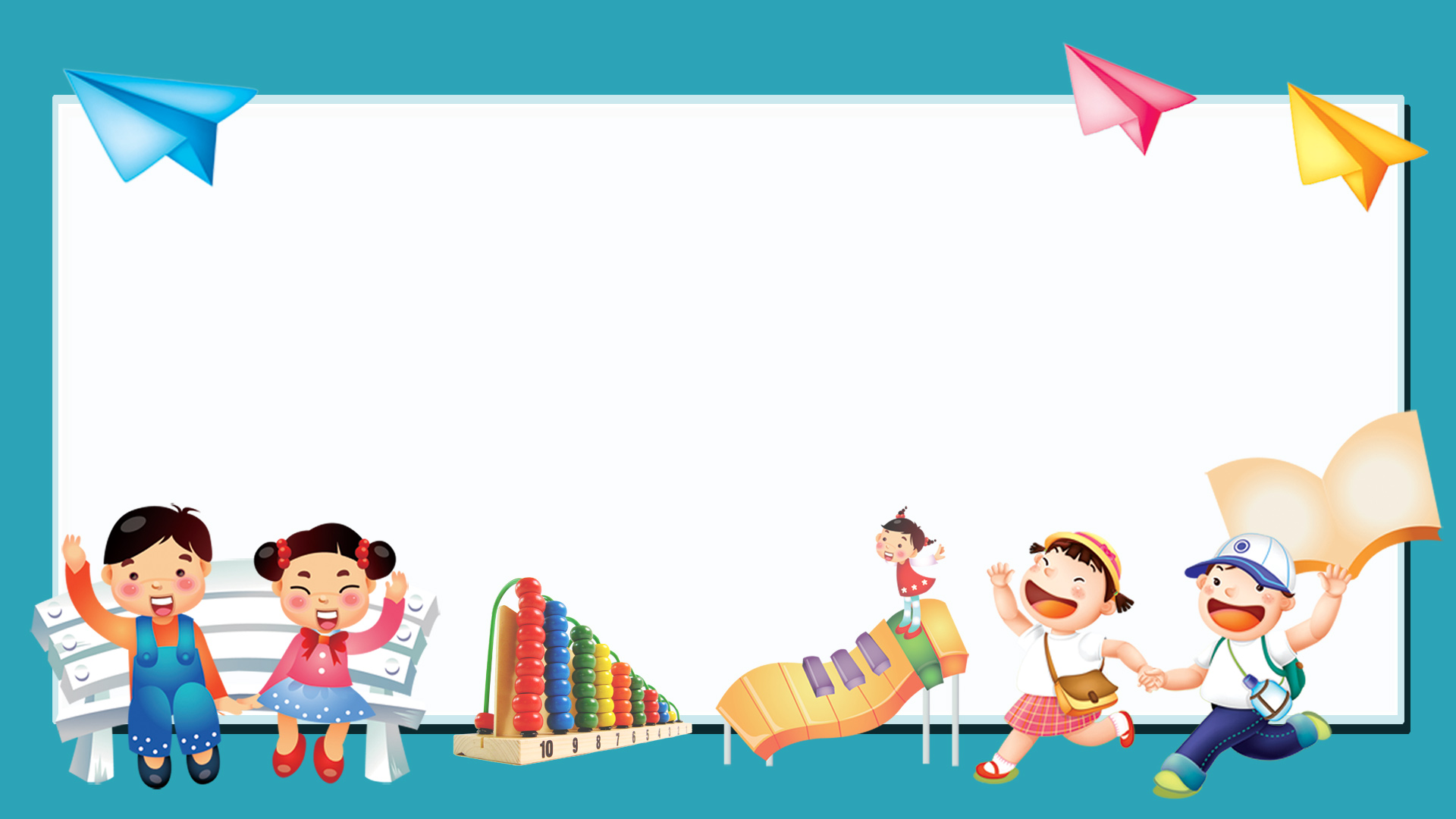 I. TÌM HIỂU LÍ THUYẾT
1. Ví dụ / 34
Trong gian phòng lớn tràn ngập ánh sáng, những bức tranh của thí sinh treo kín bốn bức tường. Bố, mẹ tôi kéo tôi chen qua đám đông để xem bức tranh của Kiều Phương đã được đóng khung, lồng kính. Trong tranh, một chú bé đang ngồi nhìn ra ngoài cửa sổ, nơi bầu trời trong xanh. Mặt chú bé như tỏa ra một ánh sáng rất lạ. Toát lên từ cặp mắt, tư thế ngồi của chú không chỉ sự suy tư mà cả chất mơ mộng nữa.
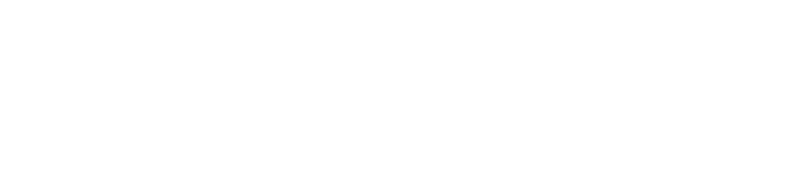 01
- Nội dung chính của đoạn văn: Nói về bức tranh của Kiều Phương
02
03
- Sự thống nhất về đề tài: Các câu văn xoay quanh đề tài bức tranh
- Trình tự sắp xếp các câu văn: miêu tả sự vật từ xa đến gần
04
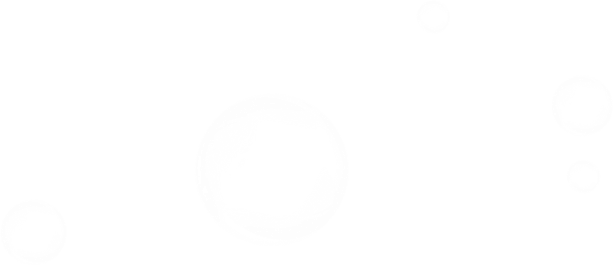 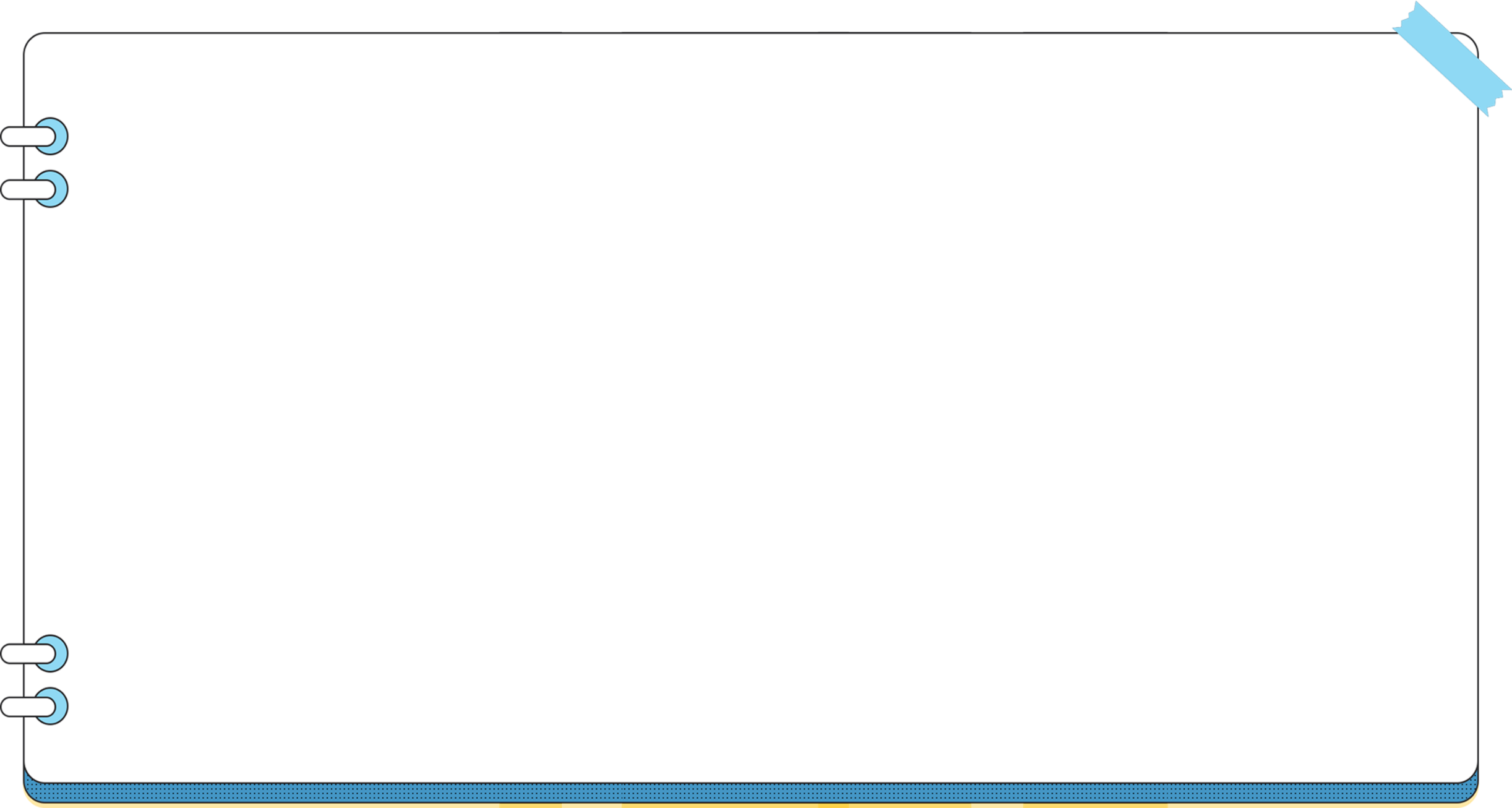 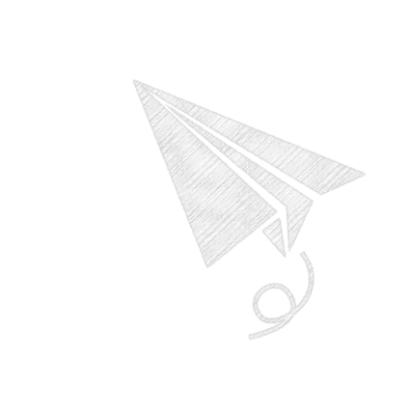 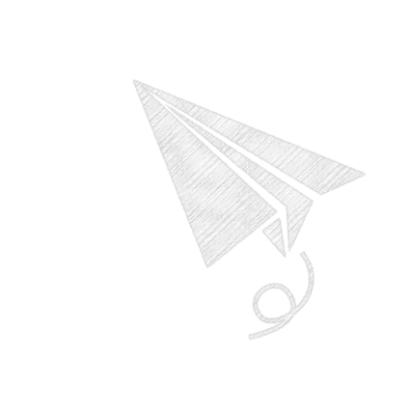 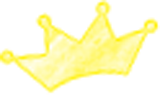 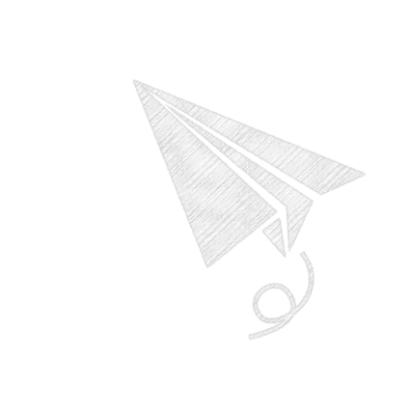 - Tính liên kết về mặt hình thức: các từ đồng nghĩa và các từ ngữ được lặp lại ( bức tranh, tranh, chú bé, chú)
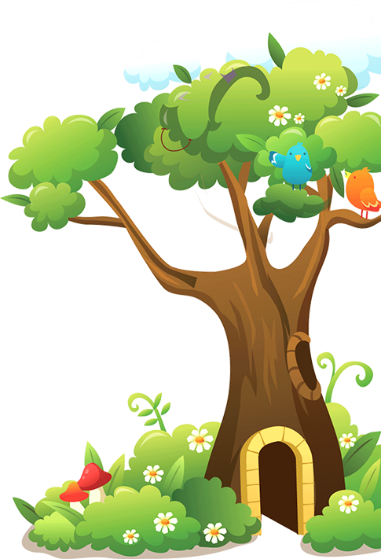 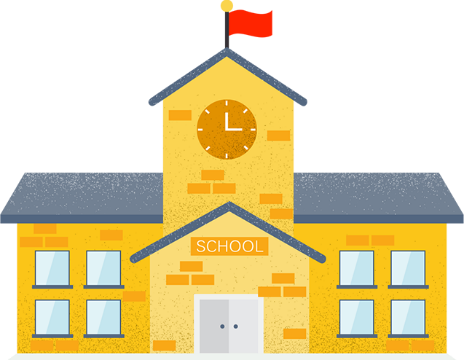 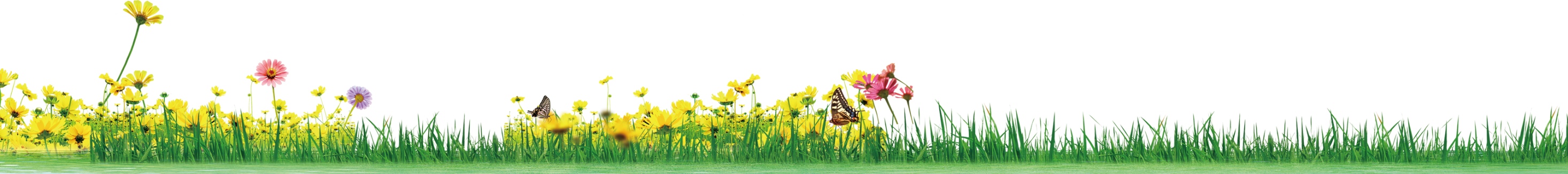 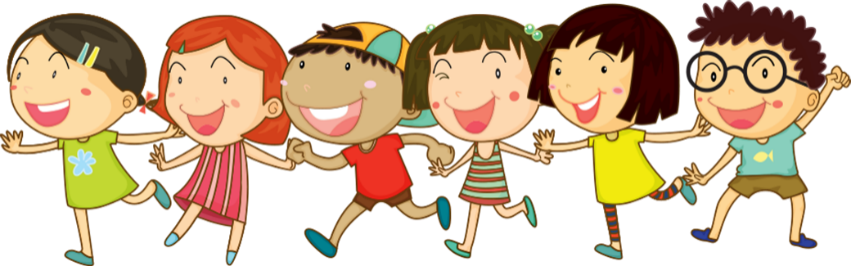 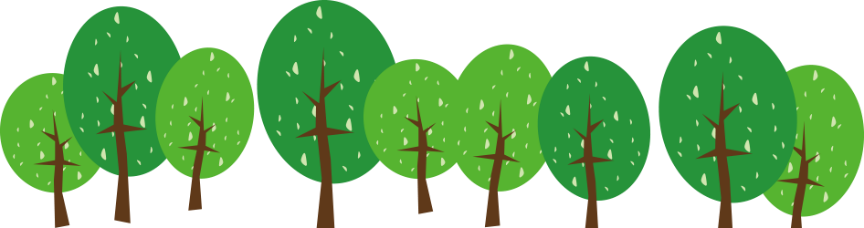 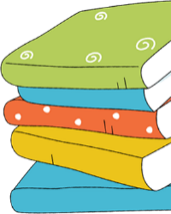 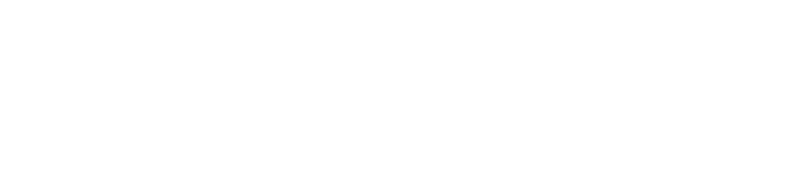 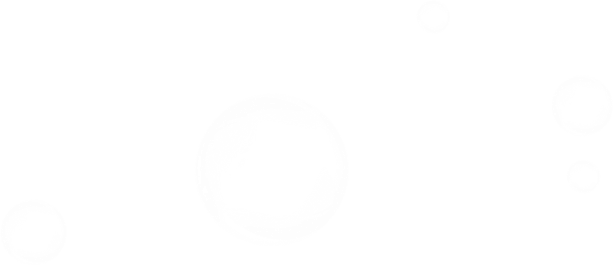 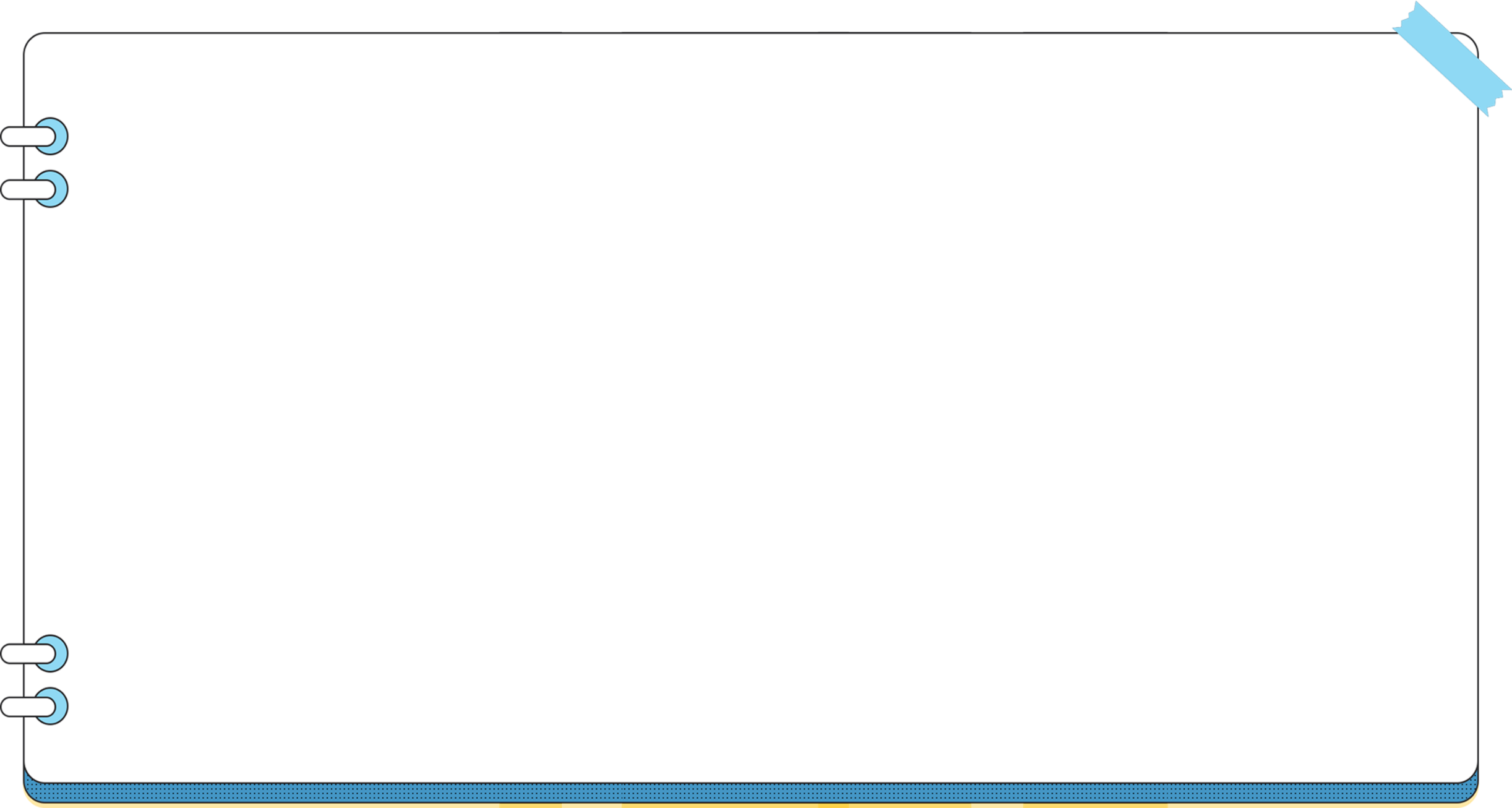 2.
Kết luận.
- Mạch lạc: là sự liền mạch về nội dung của một đoạn văn hoặc văn bản; chủ yếu dựa trên sự thống nhất về đề tài và sự tiếp nối theo một trình tự hợp lí giữa các cầu trong đoạn văn hoặc giữa các đoạn văn trong văn bản.
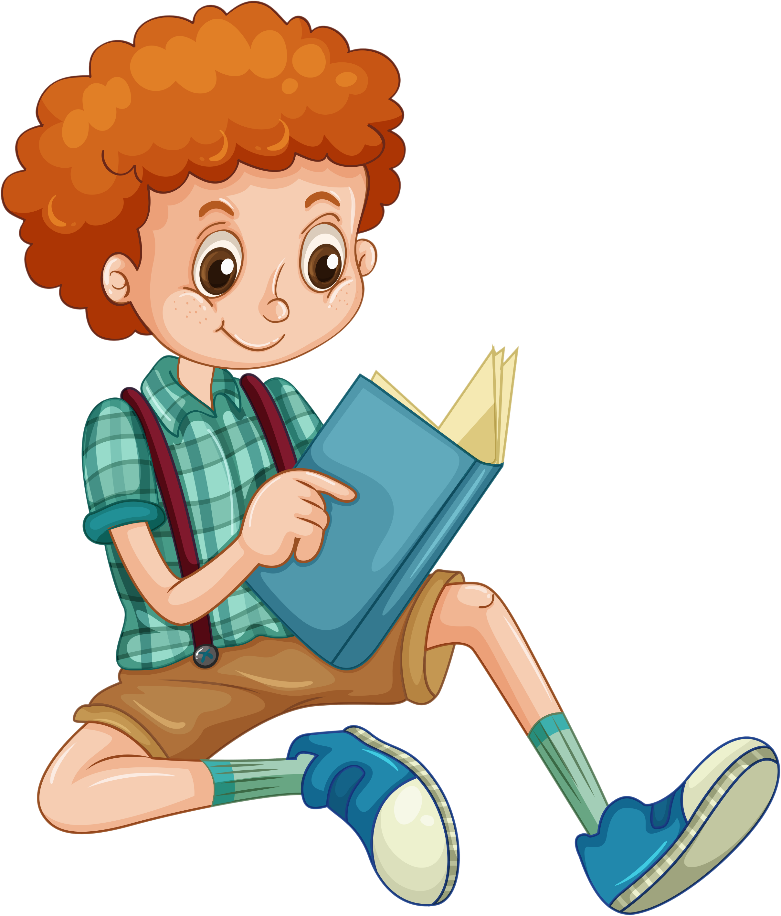 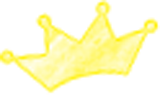 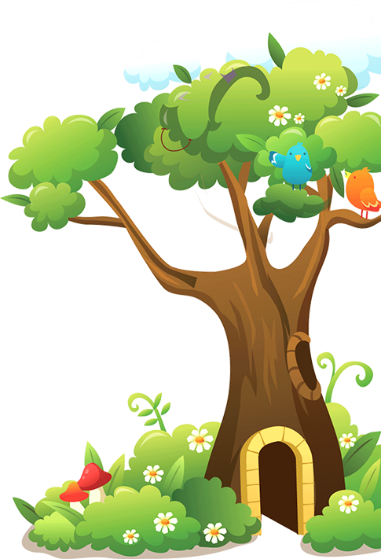 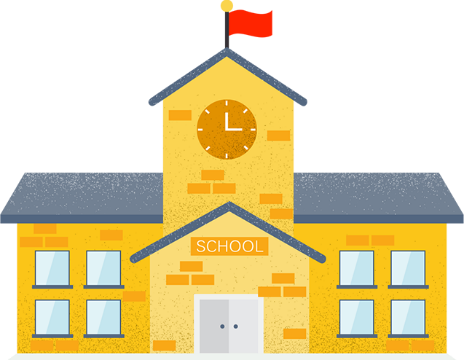 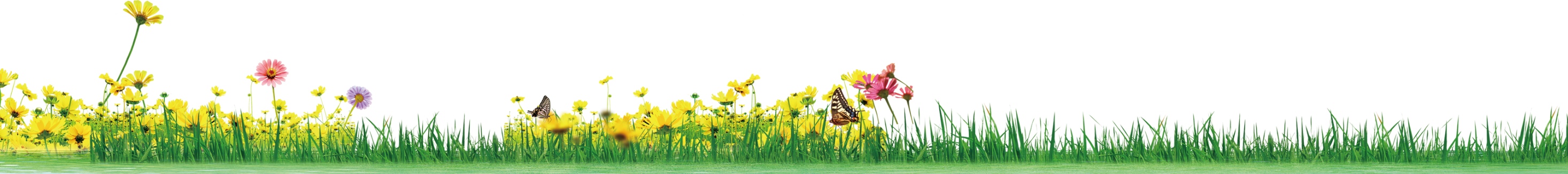 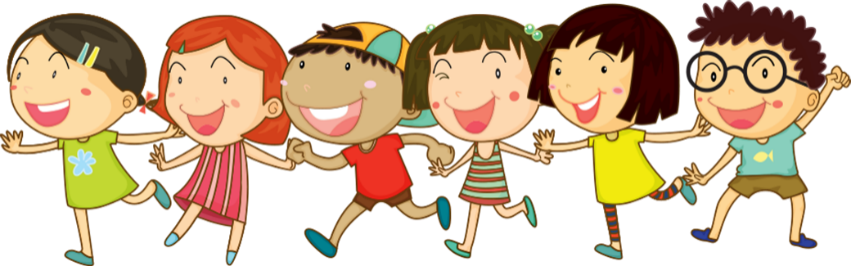 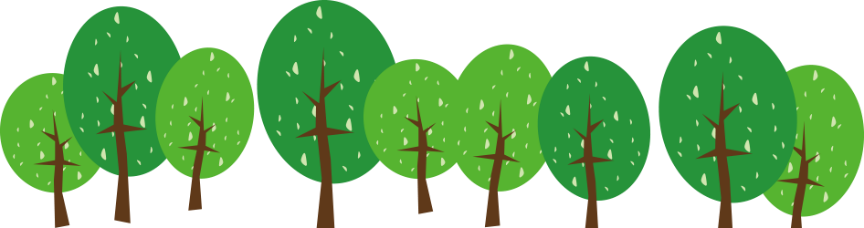 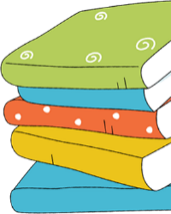 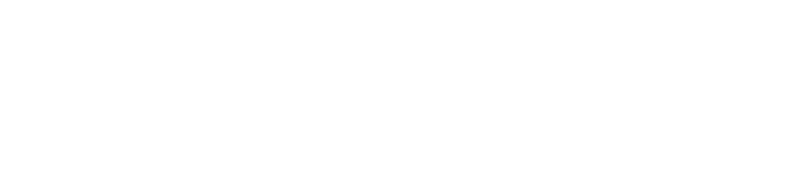 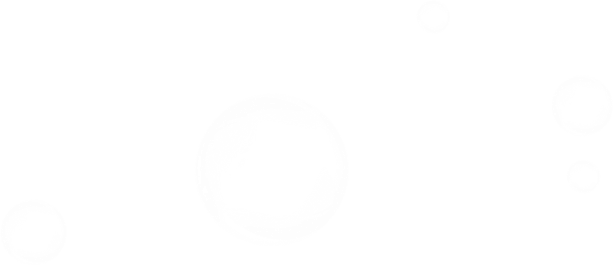 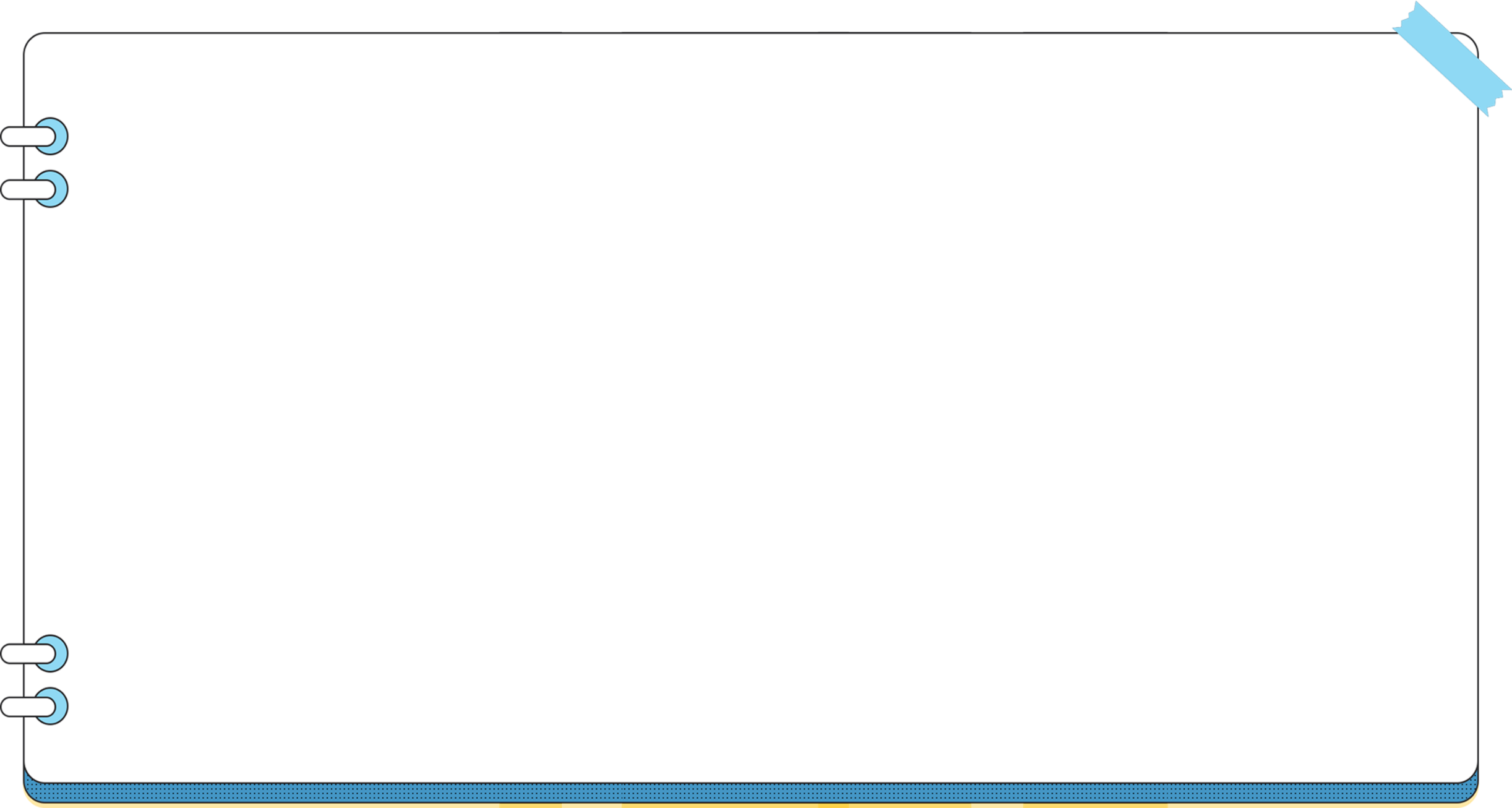 2.
Kết luận.
Liên kết: là quan hệ về mặt hình thức giữa các câu trong đoạn văn hoặc giữa các đoạn trong văn bản, thể hiện qua các phương tiện ngôn ngữ như từ ngữ nối, từ ngữ lập lại, từ ngữ thay thế (từ đồng nghĩa, đại từ), ….
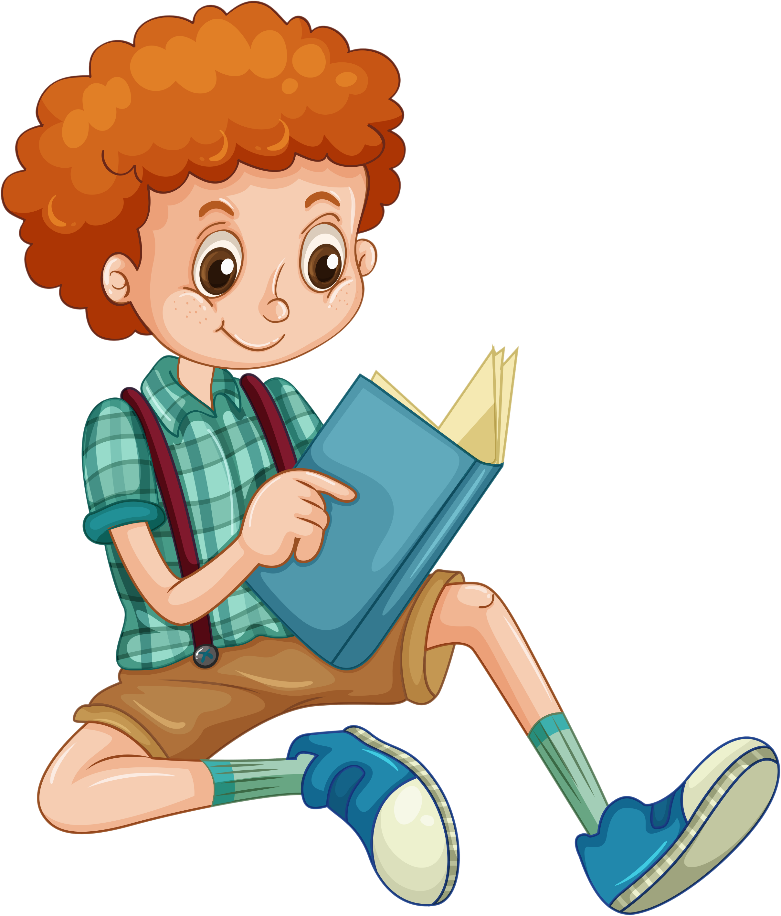 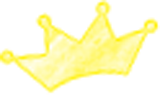 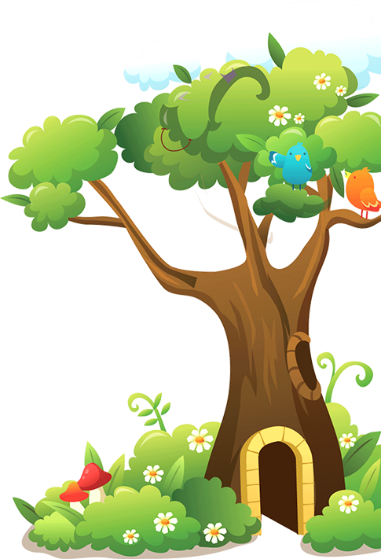 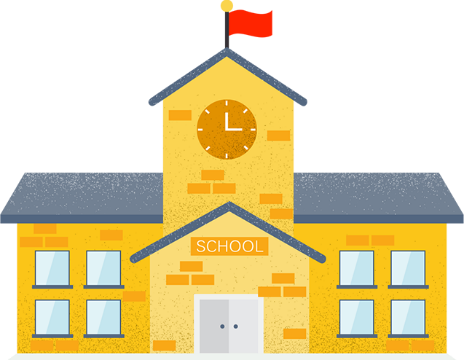 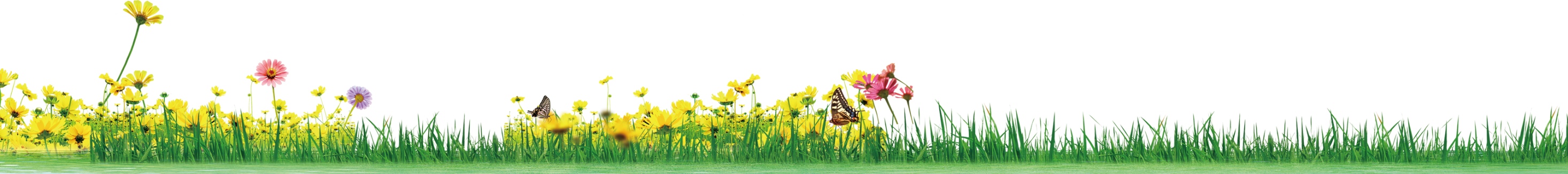 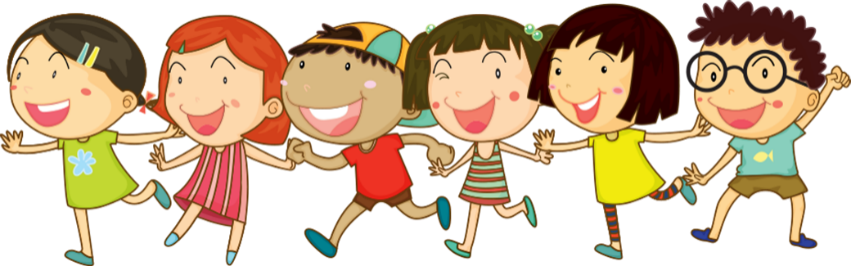 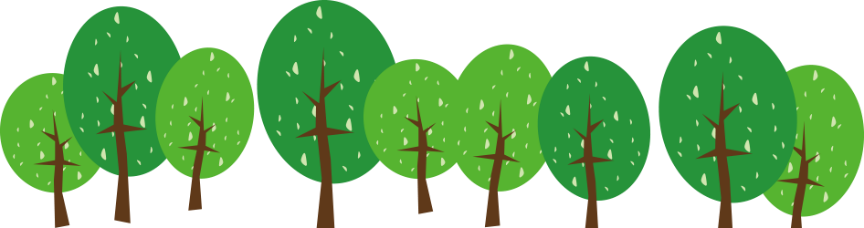 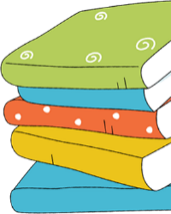 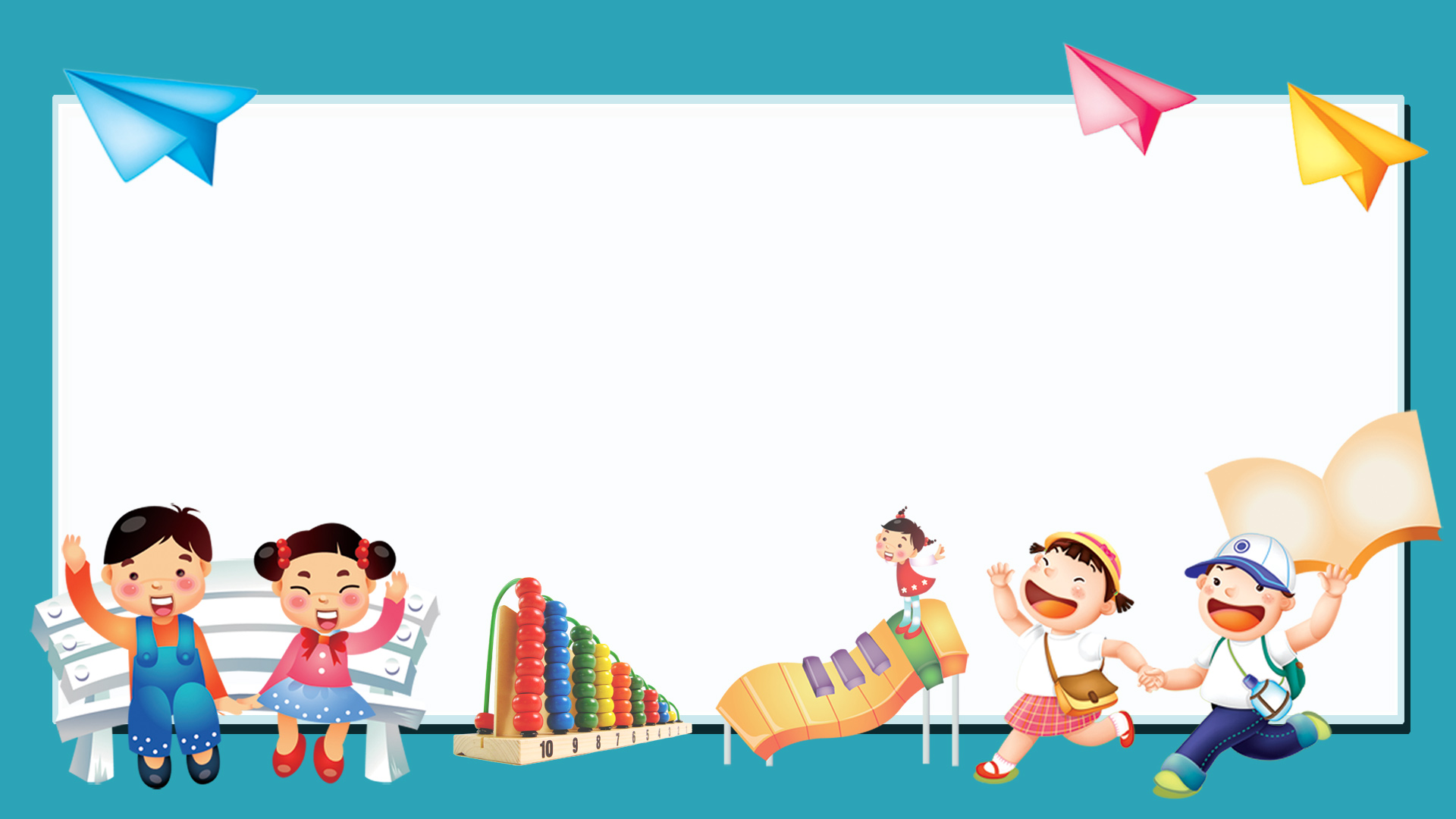 III.
LUYỆN TẬP
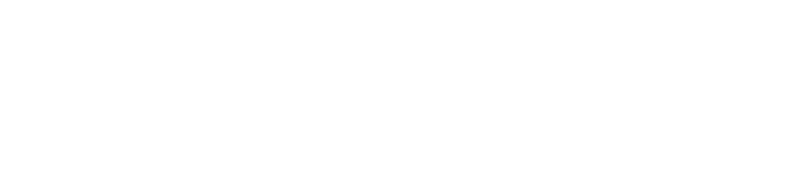 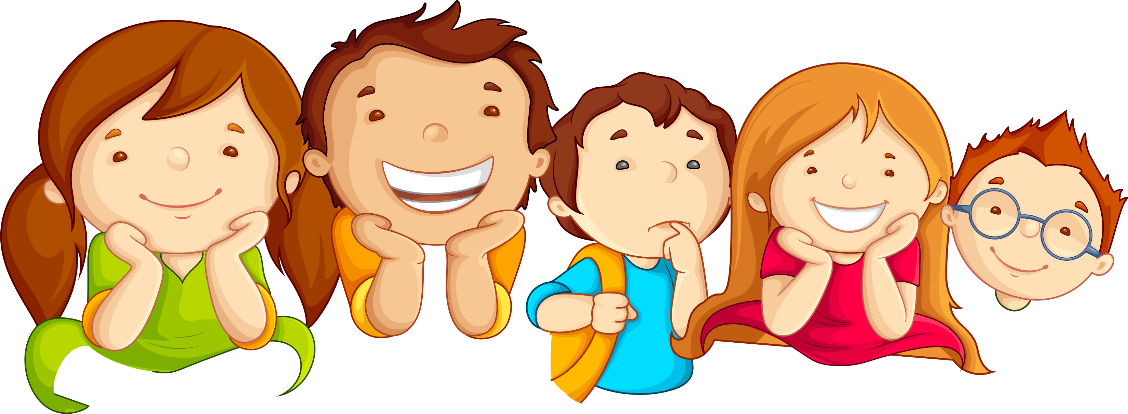 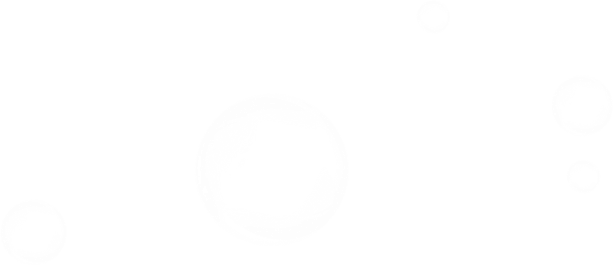 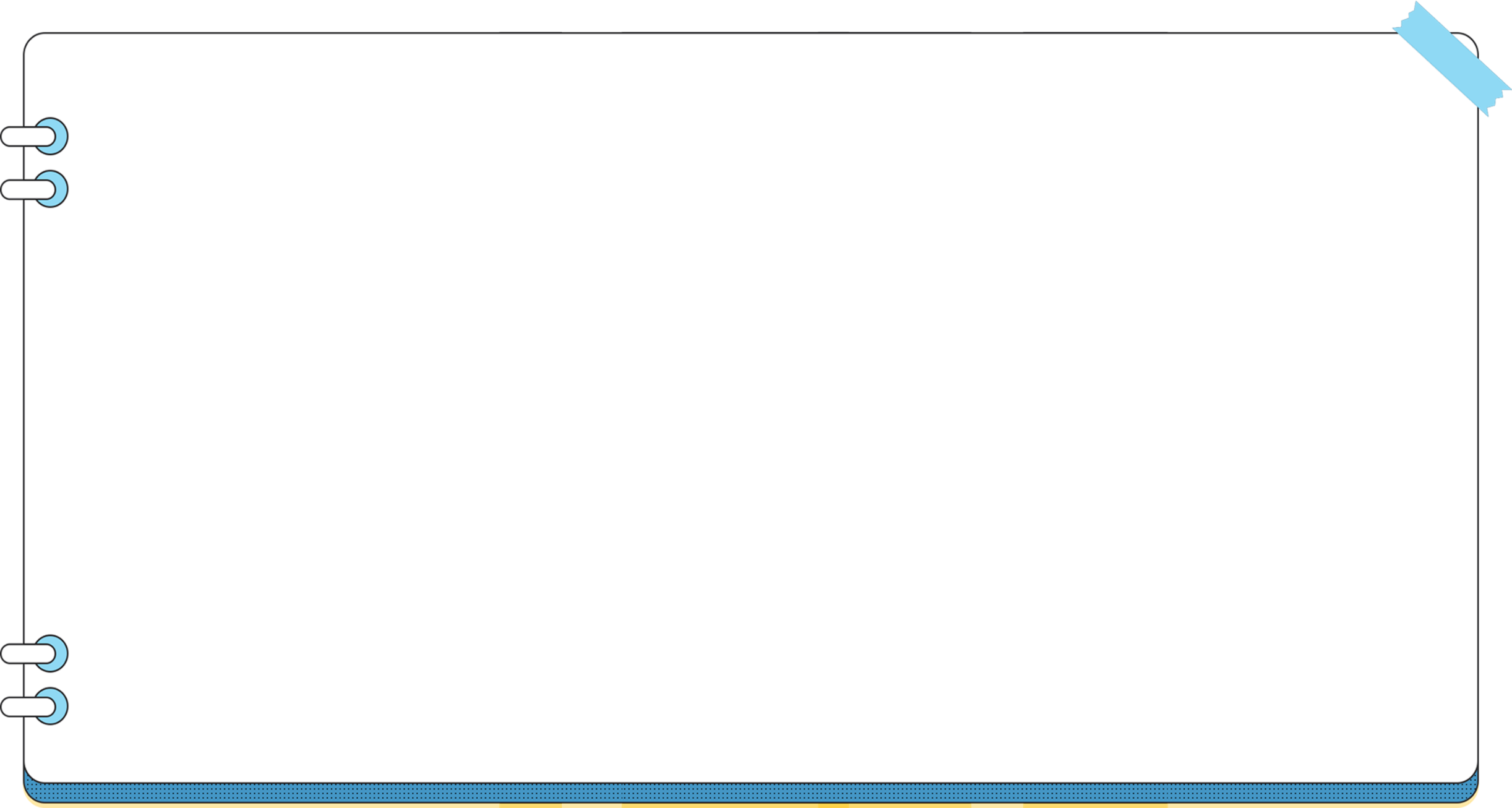 THẢO LUẬN NHÓM
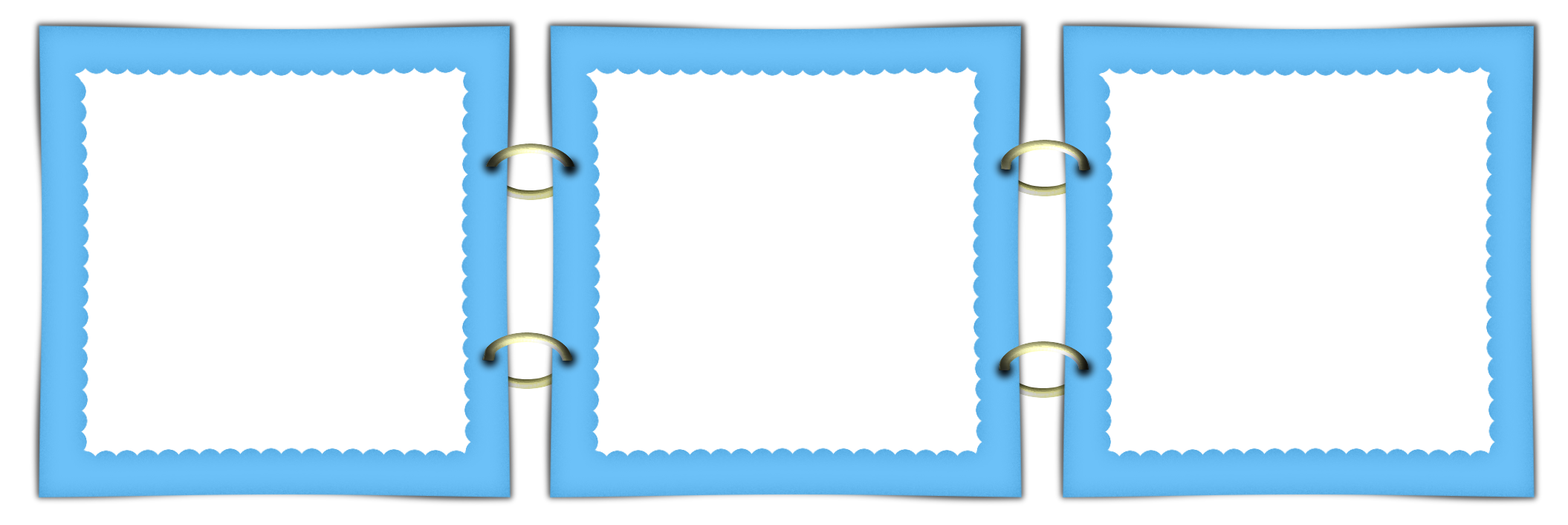 Nhóm 5,6 (Câu 3) 
sắp xếp các câu trong đoạn văn…
Nhóm 3,4 
(Câu 2)
chỉ ra các phương tiện liên kết
Nhóm 1,2 
(Câu 1)
Hãy phân tích tính mạch lạc của đoạn văn
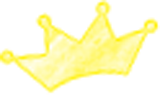 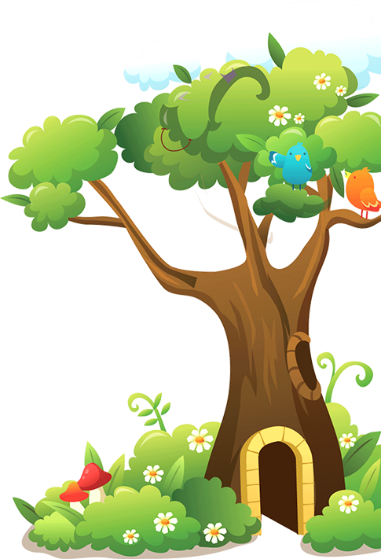 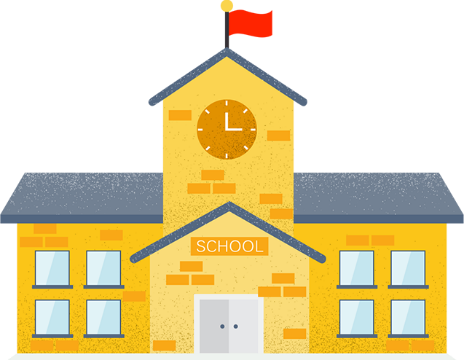 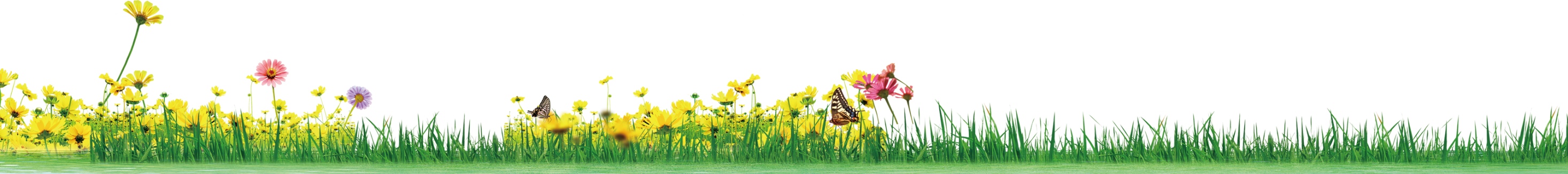 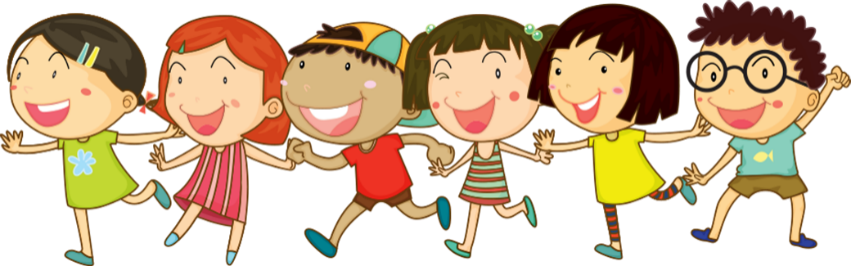 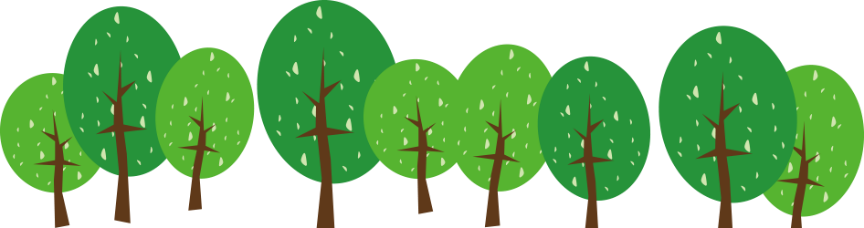 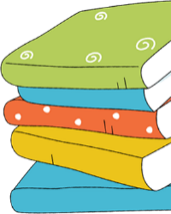 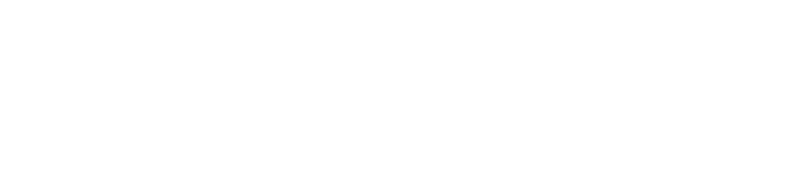 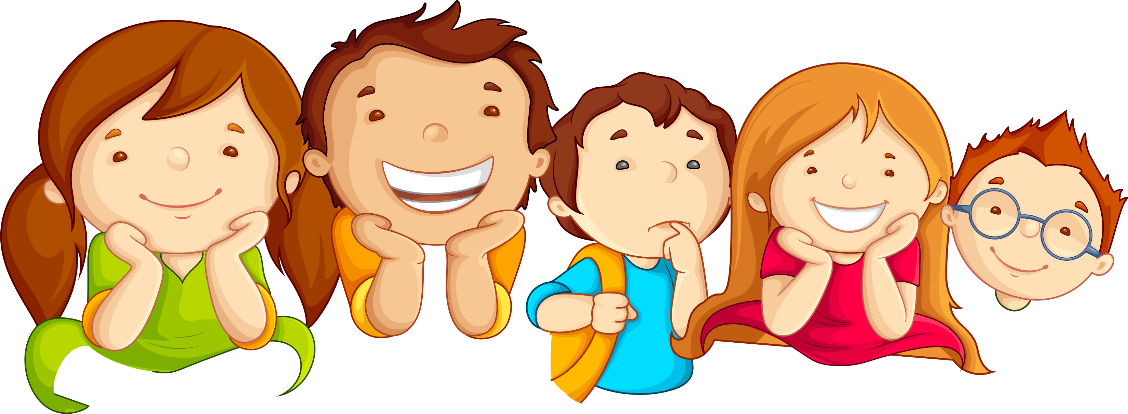 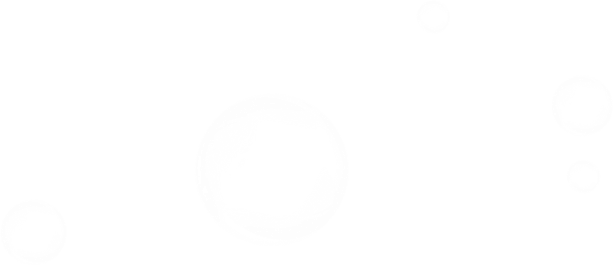 Nhóm 3,4 (Câu 2): Hãy chỉ ra các phương tiện liên kết được sử
THẢO LUẬN NHÓM
+ Nhóm 1,2 (Câu 1):Hãy phân tích tính mạch lạc của đoạn văn sau:
    Sáu giờ, trời hửng sáng. Cùng với những tia sáng đầu tiên của bình minh, ánh điện của con cá thiết kình cũng phụt tắt. Tới bảy giờ, trời gần sáng rõ. Nhưng sương mù dày đặc đang trải ra ở chân trời, và dùng ống nhòm loại tốt nhất cũng chẳng thấy rõ vật gì. Có thể hình dung được chúng tôi thất vọng và giận dữ đến mức nào!
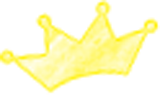 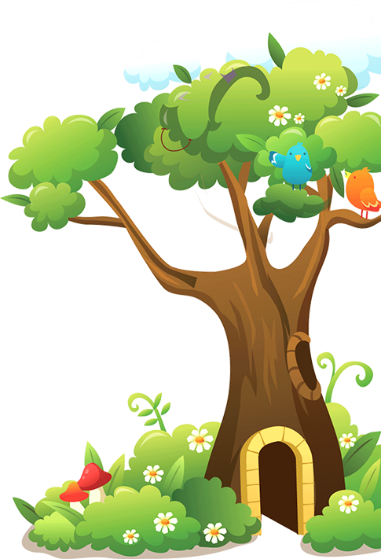 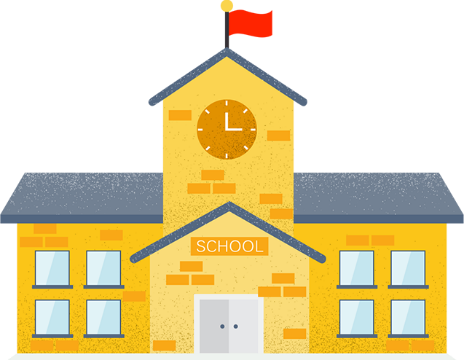 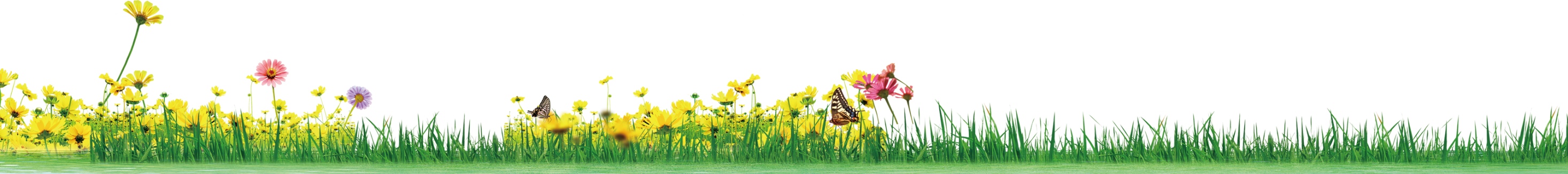 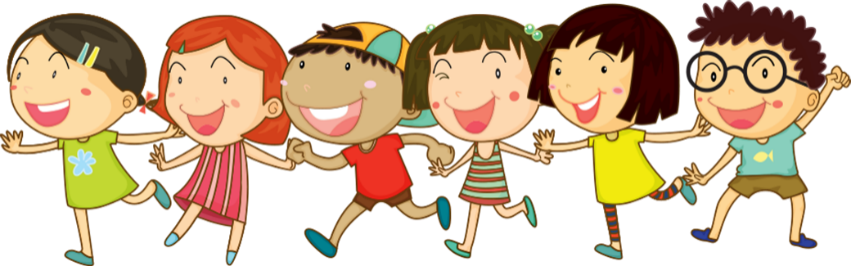 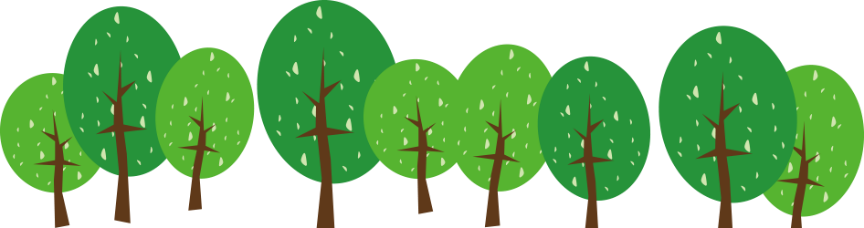 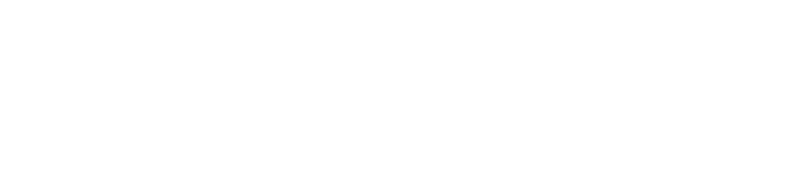 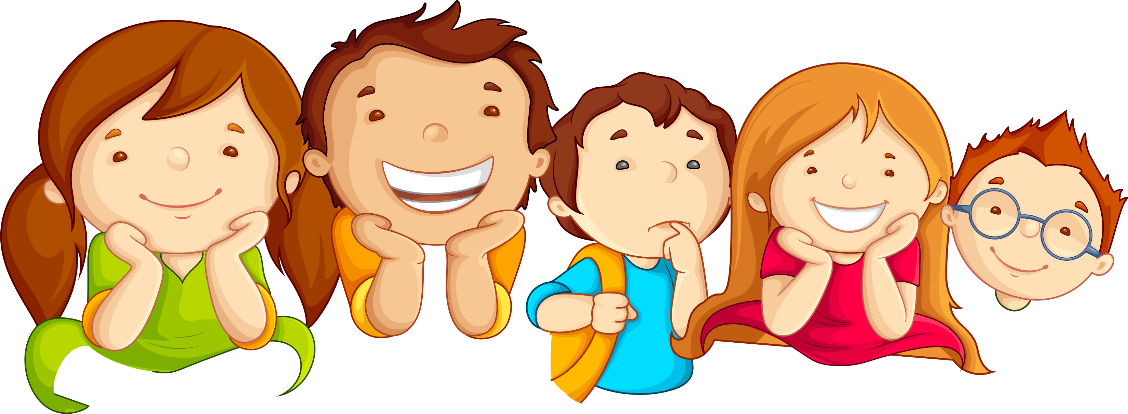 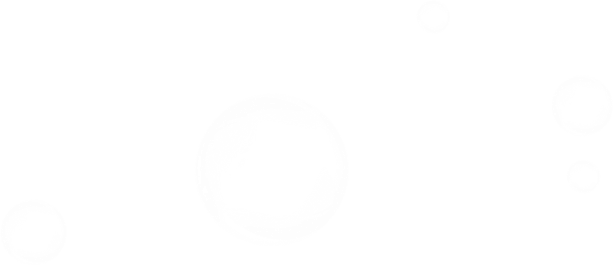 Nhóm 3,4 (Câu 2): Hãy chỉ ra các phương tiện liên kết được sử
TRẢ LỜI
Câu 1: 
- Đoạn văn viết về việc những người trên tàu chiến quan sát để tiếp cận “con cá thiết kình”. 
- Sự việc diễn ra trong một giờ đồng hồ, được sắp xếp theo trật tự thời gian tuyến tính: từ sáu giờ đến bảy giờ sáng. 
- Sự thống nhất về đề tài được nói đến và trình tự sắp xếp hợp lí các sự việc theo nguyên tắc nhân quả làm cho đoạn văn mạch lạc và người đọc có thể hiểu rõ nghĩa của đoạn văn: diễn biến của sự việc quan sát và tiếp cận “con cá thiết kình”
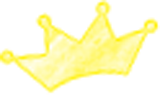 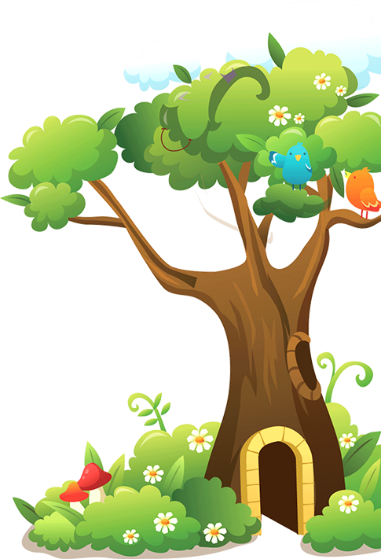 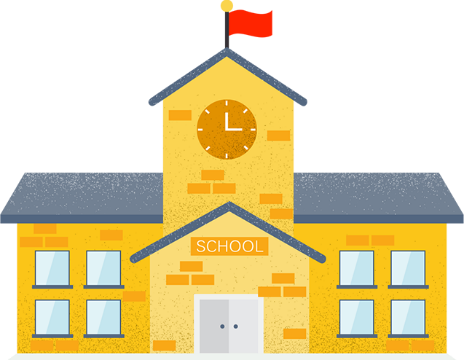 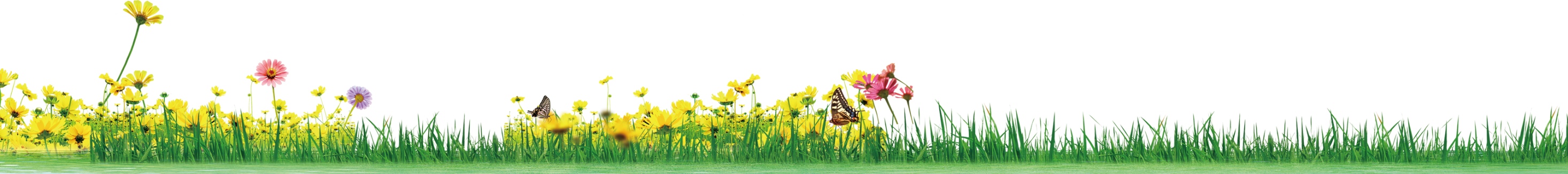 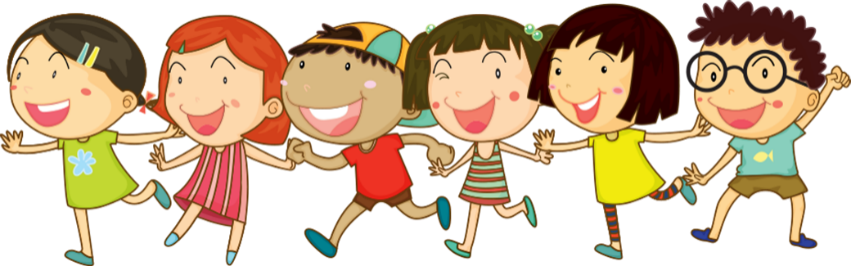 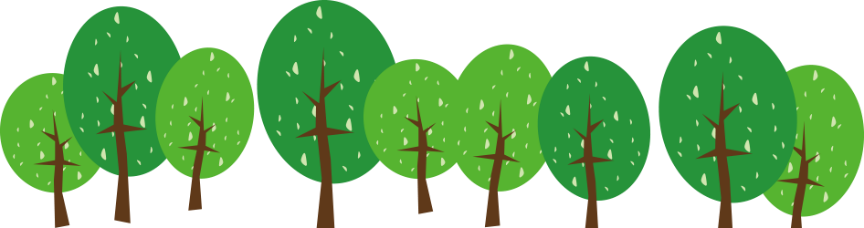 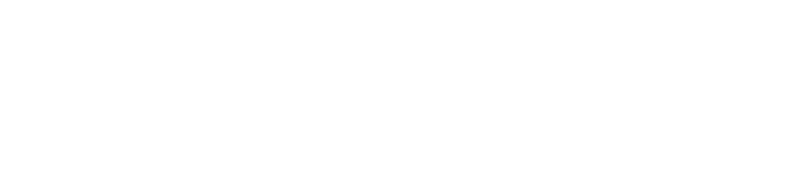 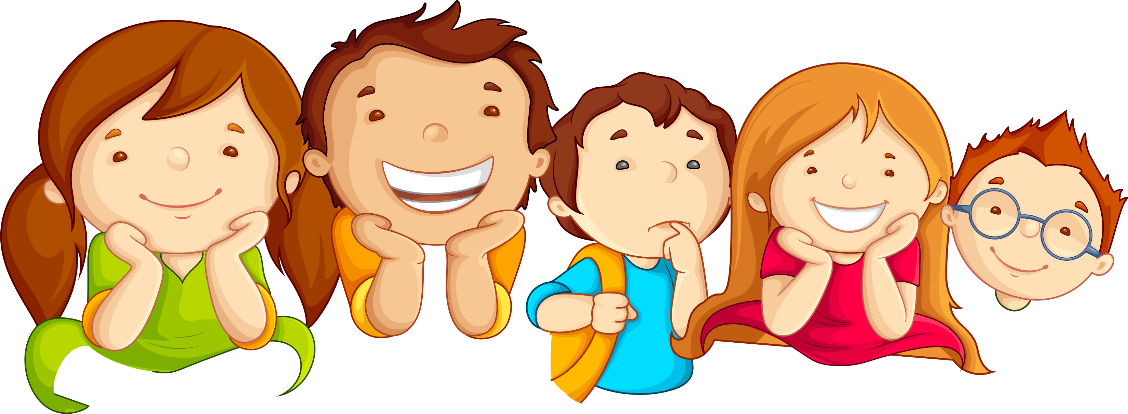 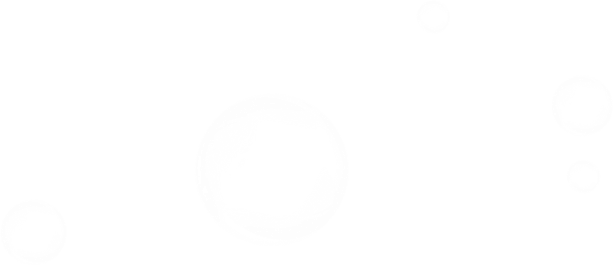 Nhóm 3,4 (Câu 2): Hãy chỉ ra các phương tiện liên kết được sử
CÂU HỎI
Câu 2: Hãy chỉ ra các phương tiện liên kết được sử dụng trong đoạn trích sau và nêu chức năng của chúng:
     Cách chiếc tàu chiến một hải lí rưỡi, có một vật dài màu đen nổi lên khỏi mặt nước độ một mét. Đuôi nó quẫy mạnh làm nước biển sủi bọt. Chưa ai thấy đuôi cá quẫy sóng mạnh như vậy bao giờ! Con cá lượn hình vòng cung, để lại phía sau một vệt sáng lấp lánh. Chiếc tàu tiến lại gần. Tôi bắt đầu ngắm kĩ con cá. Báo cáo của tàu Hen-vơ-chi-a và San-nông hơi cường điệu kích thước của nó. Theo tôi, con cá không dài quá tám mươi mét. Chiều ngang hơi khó xác định, nhưng tôi có cảm tưởng rằng nó cân đối một cách lạ lùng về cả ba chiều.
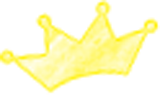 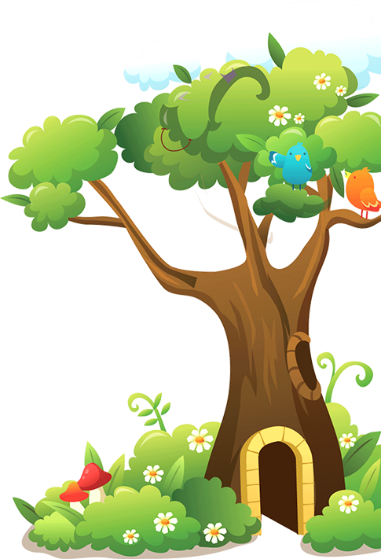 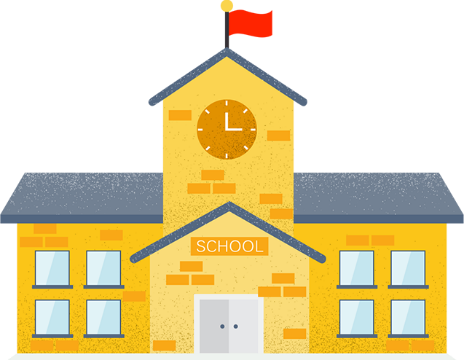 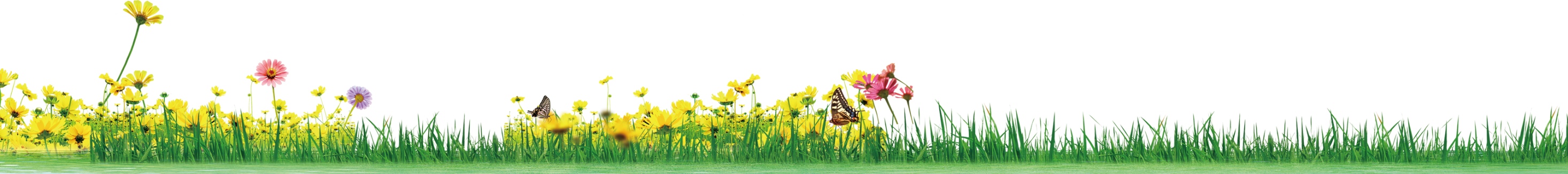 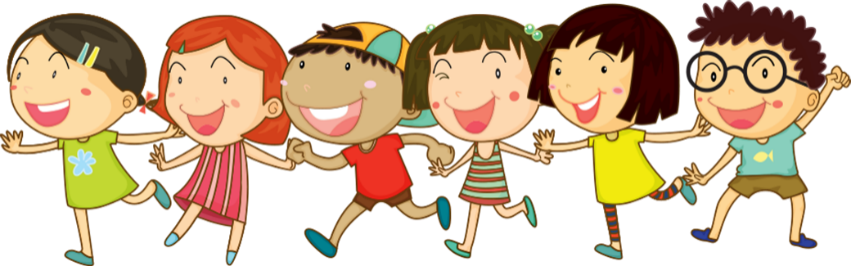 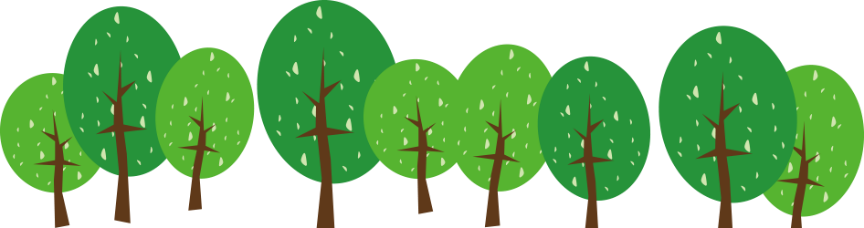 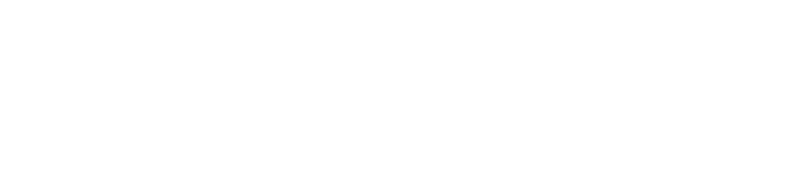 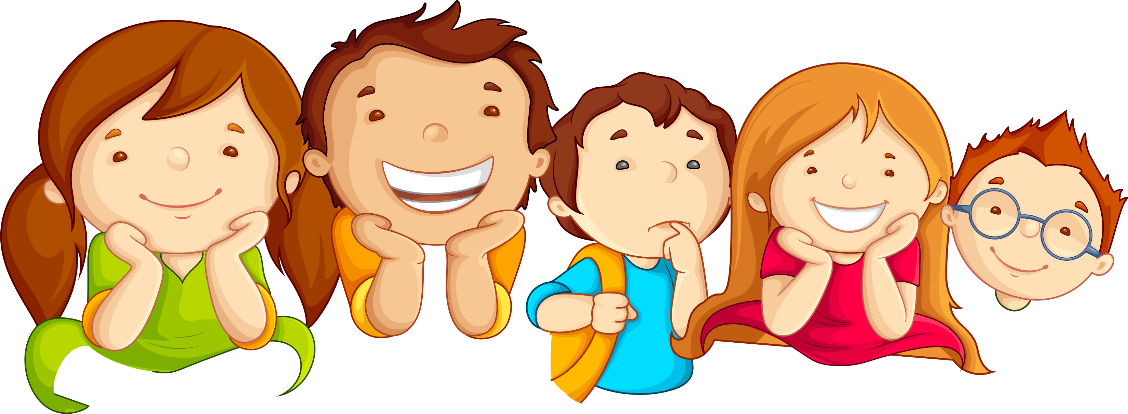 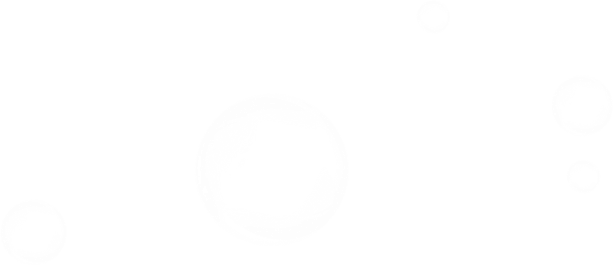 Câu 2: 
- Phép thế: nó trong câu văn thứ hai thay cho vật dài màu đen trong câu thứ nhất; nó trong câu văn thứ bảy và thứ chín thay cho con cá trong câu văn thứ sáu và thứ tám
- Từ đồng nghĩa trong ngữ cảnh: chiếc tàu trong câu văn thứ năm thay cho tàu chiến trong câu văn thứ nhất
- Phép lặp: con cá được lặp lại ba lần, trong các câu văn thứ tư, thứ sáu và thứ tám
=> Chức năng: bảo đảm sự kết nối về hình thức giữa các câu tạo thành một chỉnh thể thống nhất. Sự liên kết đó cùng với sự mạch lạc về nội dung làm cho các câu tạo thành một chỉnh thể thống nhất, chứ không phải là những câu rời rạc được sắp xếp cạnh nhau một cách cơ học.
Câu 2: 
- Phép thế: nó trong câu văn thứ hai thay cho vật dài màu đen trong câu thứ nhất; nó trong câu văn thứ bảy và thứ chín thay cho con cá trong câu văn thứ sáu và thứ tám
- Từ đồng nghĩa trong ngữ cảnh: chiếc tàu trong câu văn thứ năm thay cho tàu chiến trong câu văn thứ nhất
- Phép lặp: con cá được lặp lại ba lần, trong các câu văn thứ tư, thứ sáu và thứ tám
=> Chức năng: bảo đảm sự kết nối về hình thức giữa các câu tạo thành một chỉnh thể thống nhất. Sự liên kết đó cùng với sự mạch lạc về nội dung làm cho các câu tạo thành một chỉnh thể thống nhất, chứ không phải là những câu rời rạc được sắp xếp cạnh nhau một cách cơ học.
TRẢ LỜI
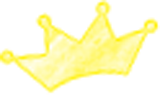 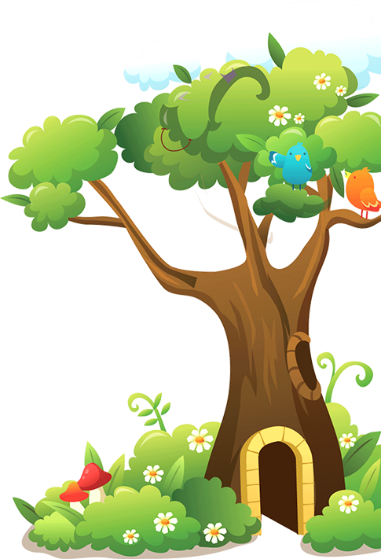 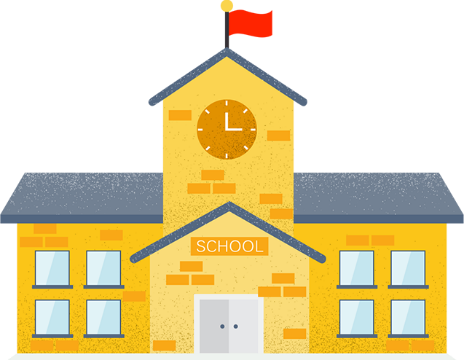 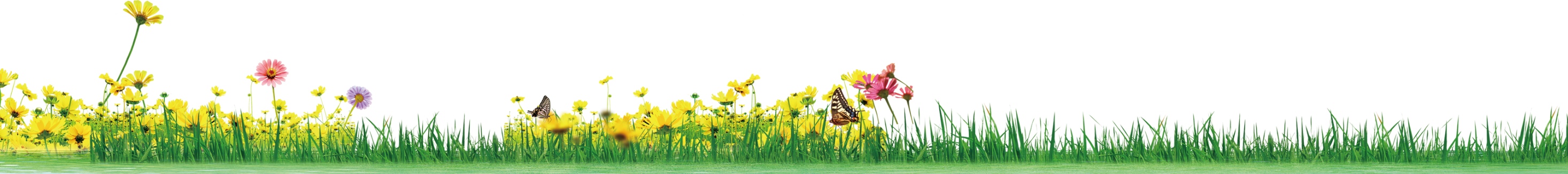 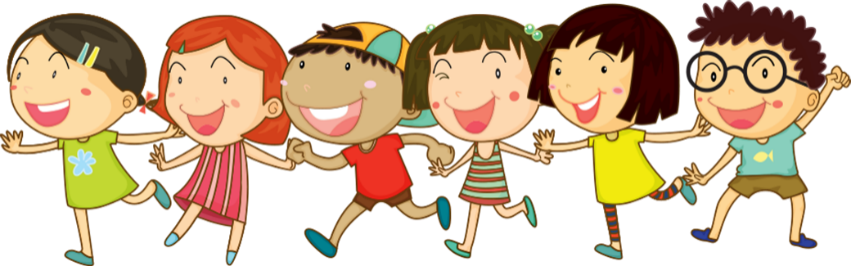 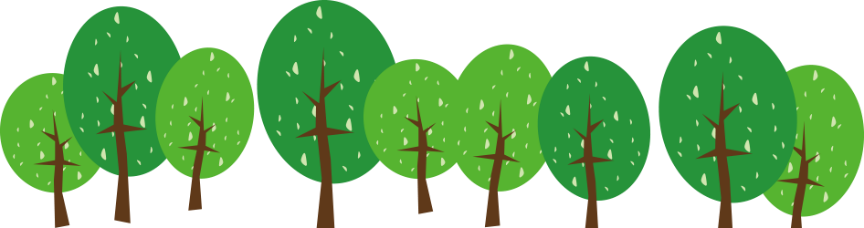 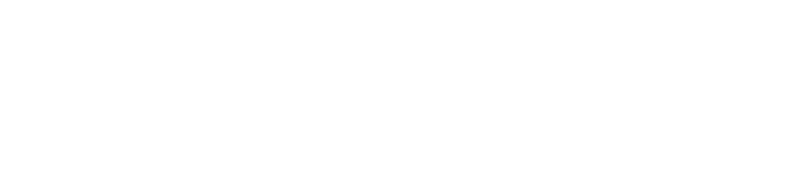 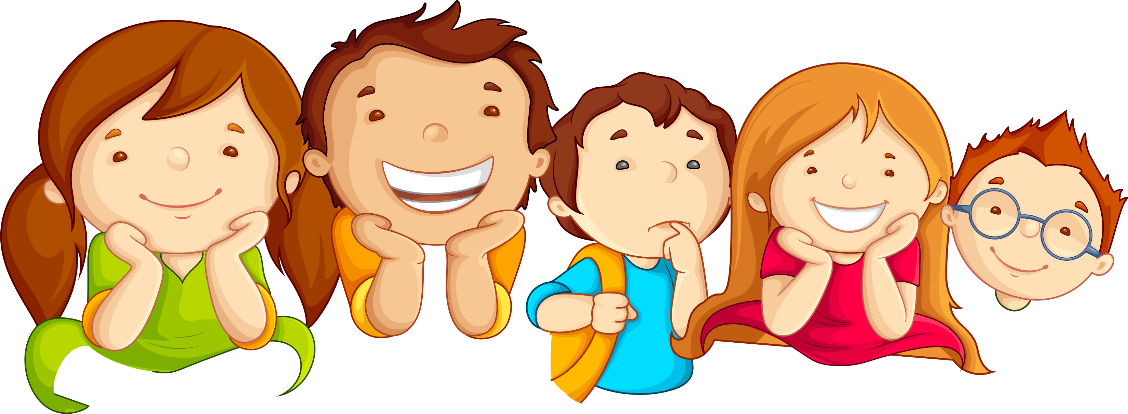 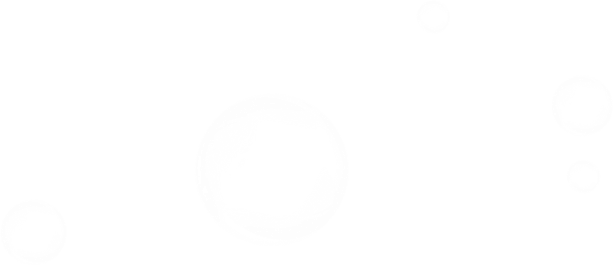 Nhóm 3,4 (Câu 2): Hãy chỉ ra các phương tiện liên kết được sử
CÂU HỎI
Câu 3 : Theo em, có thể sắp xếp các câu trong đoạn văn dưới đây theo một trật tự khác được không? Vì sao?
(1) Nhưng con cá cũng bơi với tốc độ y như vậy! (2) Trong suốt một giờ, chiếc tàu chiến không tiến gần thêm được một sải! (3) Thật là nhục nhã cho một trong những chiếc tàu chạy nhanh nhất của hạm đội Mỹ! (4) Anh em thủy thủ tức giận điên người. (5) Họ nguyền rủa quái vật, nhưng nó vẫn phớt lờ.
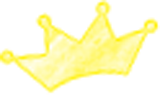 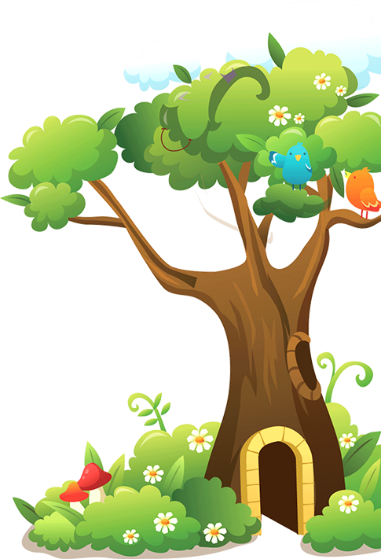 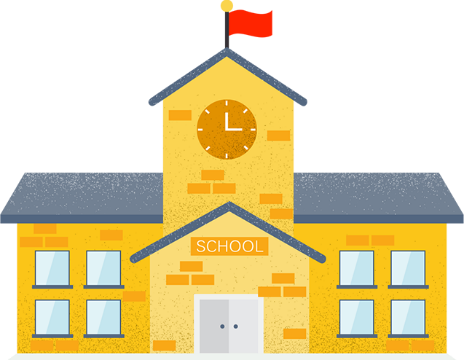 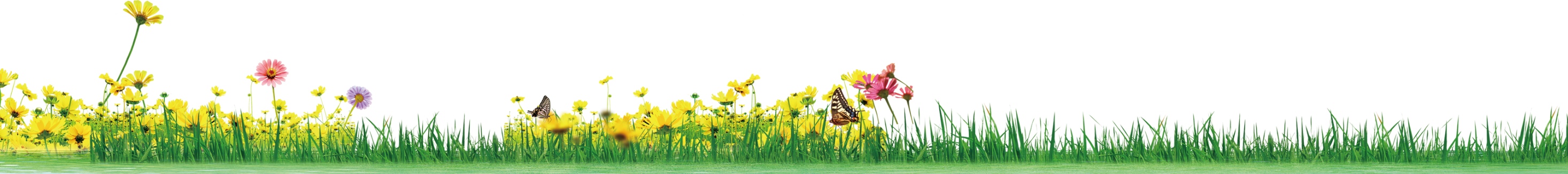 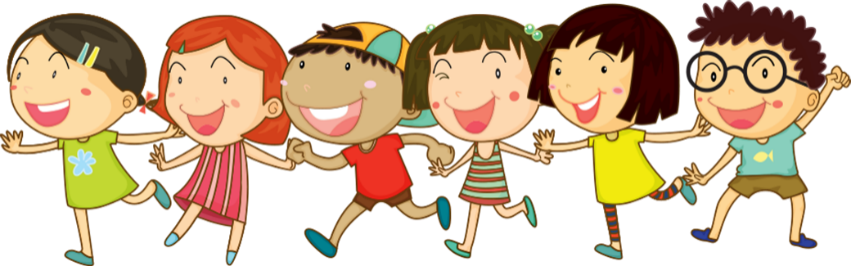 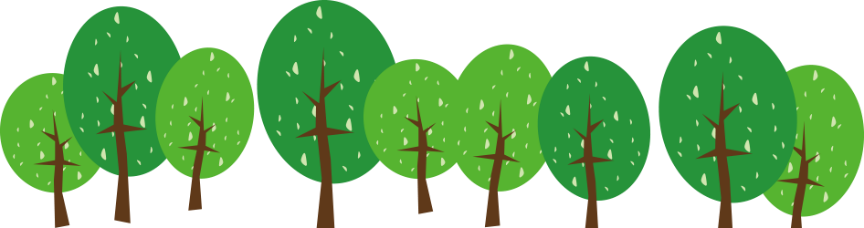 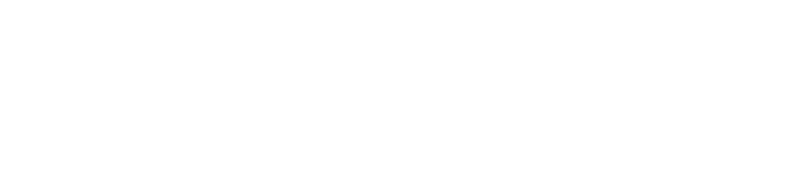 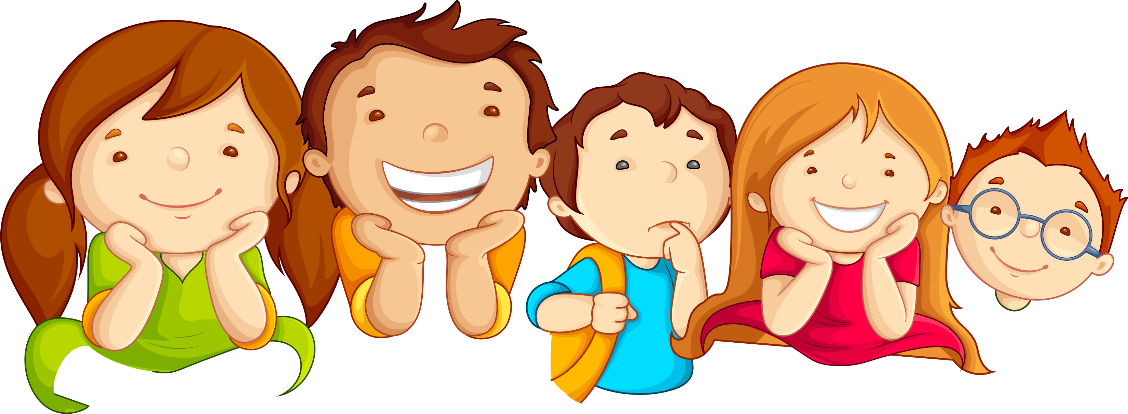 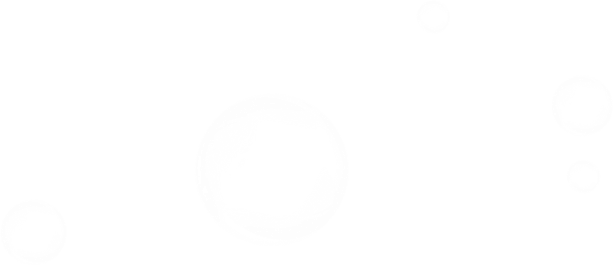 Câu 2: 
- Phép thế: nó trong câu văn thứ hai thay cho vật dài màu đen trong câu thứ nhất; nó trong câu văn thứ bảy và thứ chín thay cho con cá trong câu văn thứ sáu và thứ tám
- Từ đồng nghĩa trong ngữ cảnh: chiếc tàu trong câu văn thứ năm thay cho tàu chiến trong câu văn thứ nhất
- Phép lặp: con cá được lặp lại ba lần, trong các câu văn thứ tư, thứ sáu và thứ tám
=> Chức năng: bảo đảm sự kết nối về hình thức giữa các câu tạo thành một chỉnh thể thống nhất. Sự liên kết đó cùng với sự mạch lạc về nội dung làm cho các câu tạo thành một chỉnh thể thống nhất, chứ không phải là những câu rời rạc được sắp xếp cạnh nhau một cách cơ học.
TRẢ LỜI
Câu 3:
	Theo em thì trật tự các câu trong đoạn trích không thể thay thế và đảo được. Bởi vì nếu đảo tính mạch lạc trong đoạn trích sẽ bị thay đổi, đoạn văn sẽ lủng củng hơn.
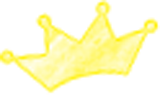 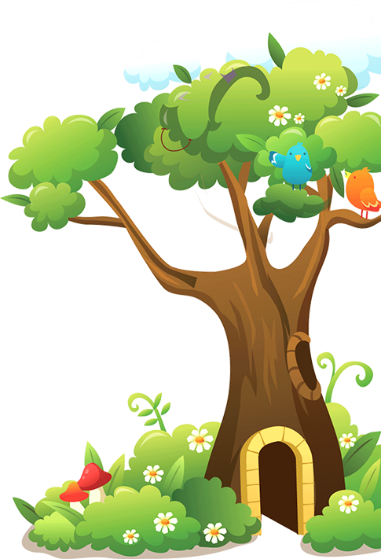 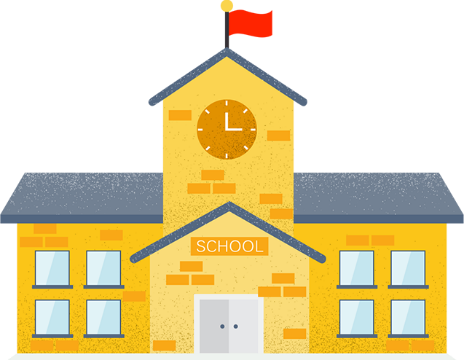 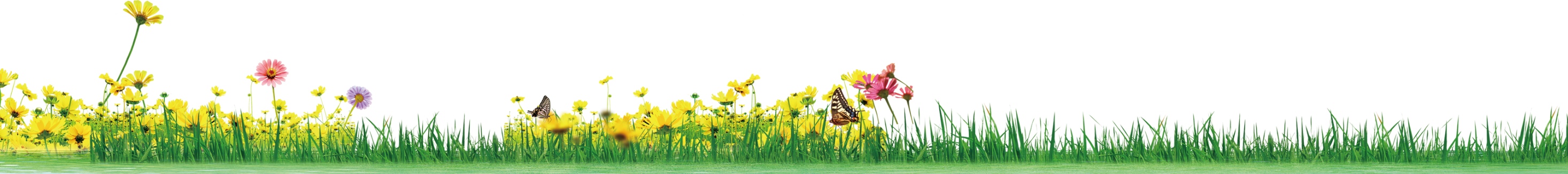 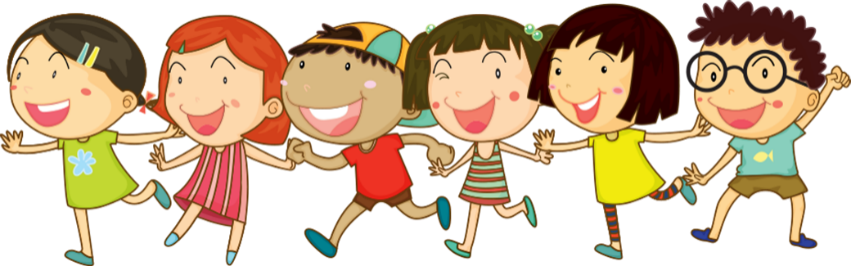 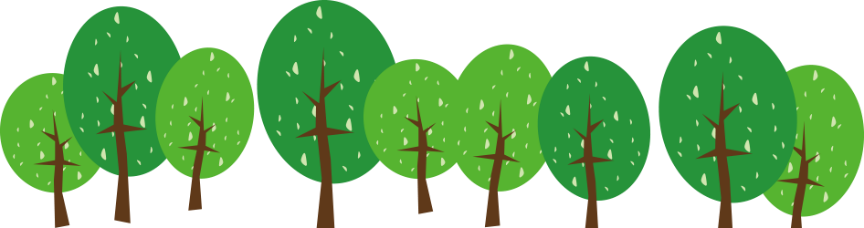 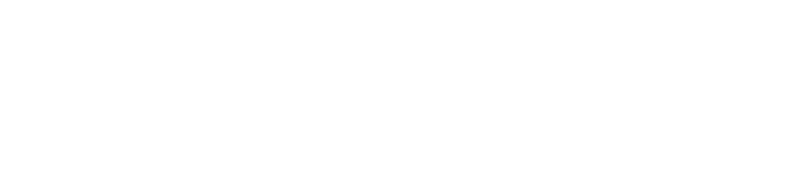 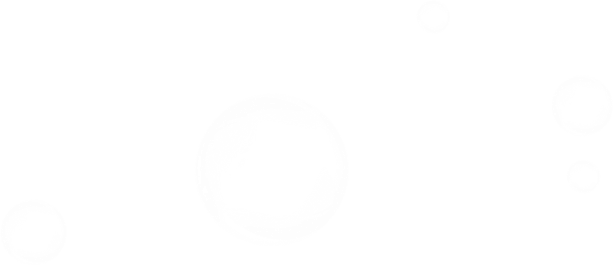 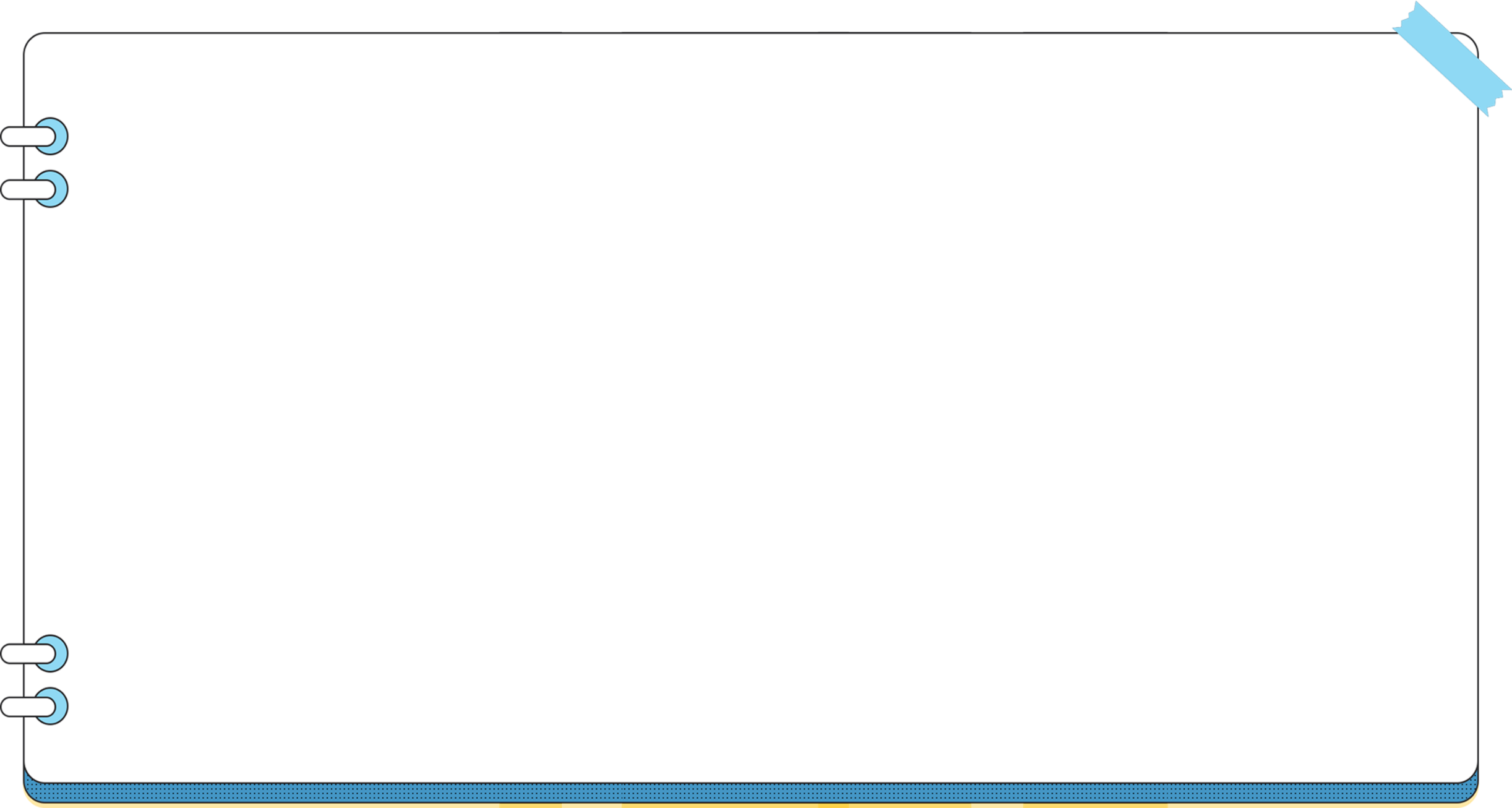 CÂU 4
Viết đoạn văn (khoảng 5-7 câu) kể lại một tình huống trong Cuộc chạm trán trên đại dương. Thuyết minh ngắn gọn về mạch lạc và liên kết của đoạn văn
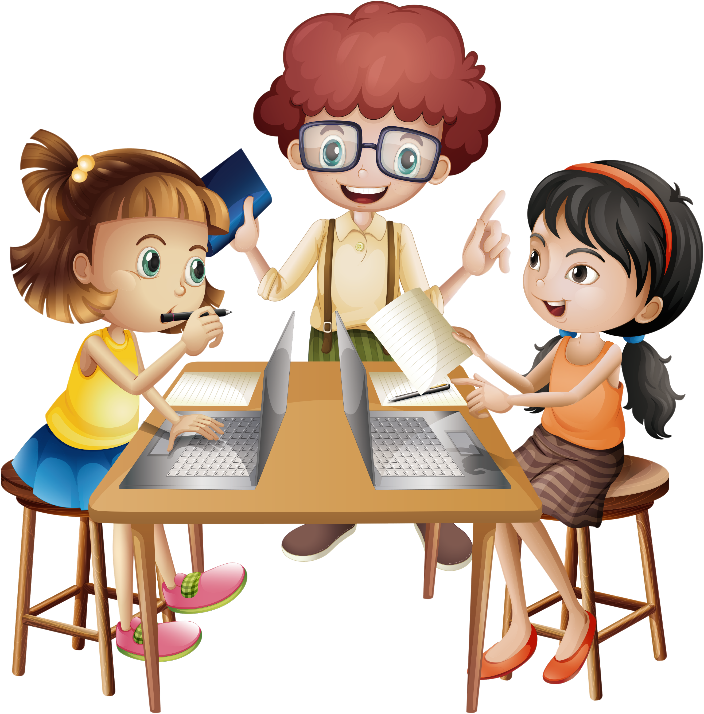 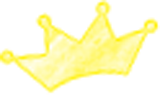 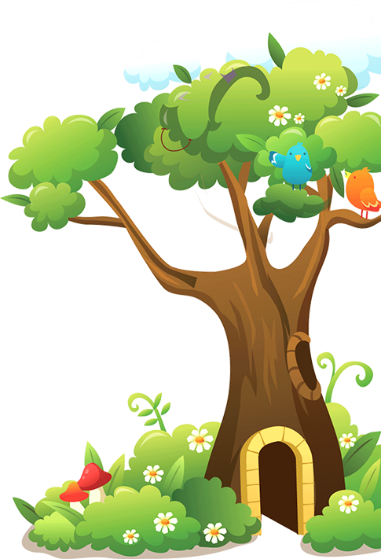 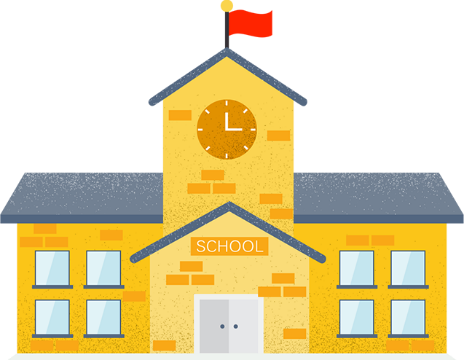 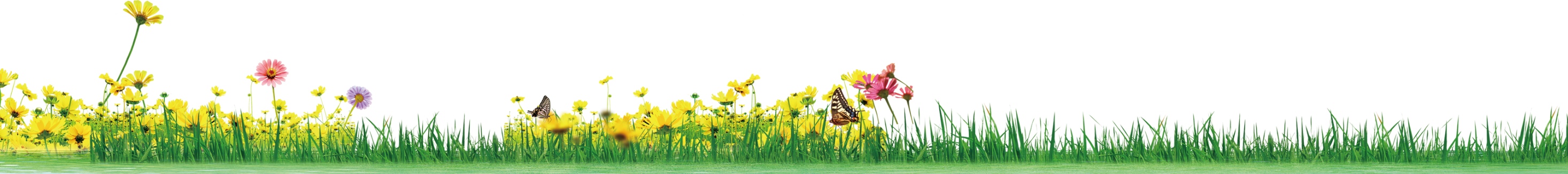 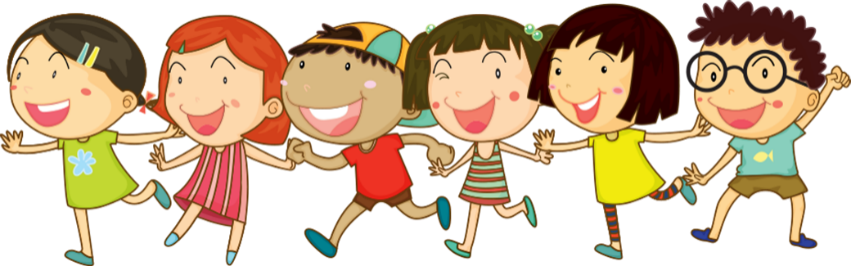 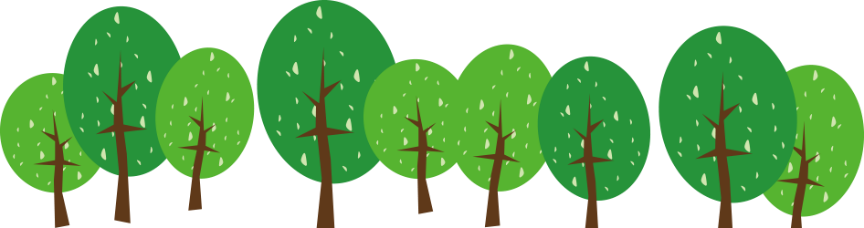 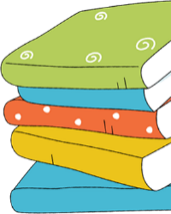 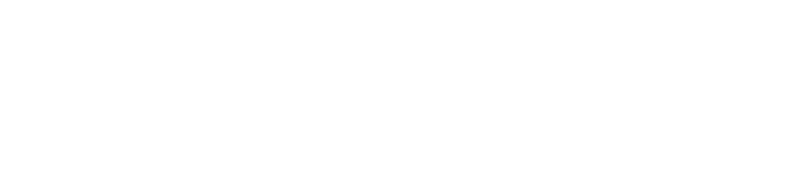 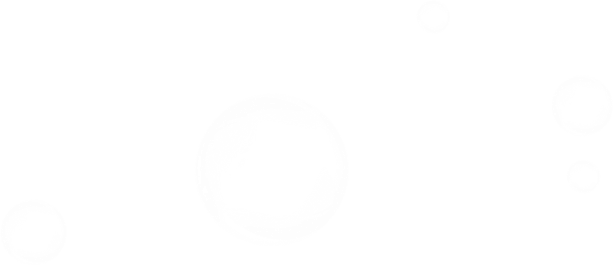 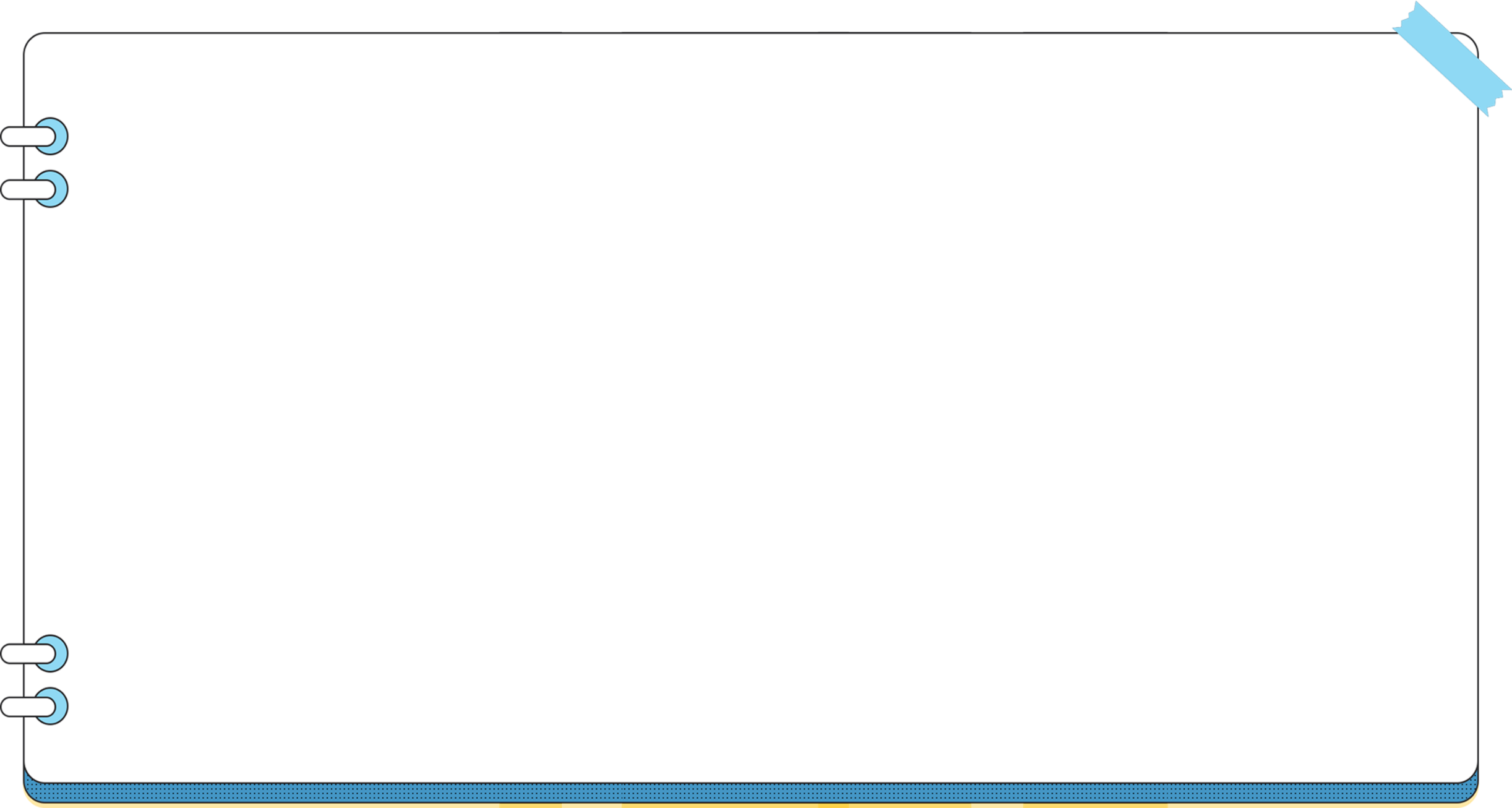 Cuộc chạm chán trên đại dương là một văn bản rất ý nghĩa khi đã đề cao sự thám hiểm, đam mê khám phá của các nhà khoa học. Văn bản để lại ấn tượng trong lòng người đọc bởi hình ảnh của con tàu ngầm dưới con mắt của nhân vật “tôi” sau khi đã bị ngất. Sau khi hồi phục, nhân vật tôi đã trèo lên lưng chiếc tàu ngầm, lấy chân gõ gõ thì nhận lại được sự cứng cáp đến từ “con vật”. Hàng loạt những câu hỏi đã hiện ra trước mắt nhà thám hiểm về sự lạ lẫm của “con vật”. Không chỉ độ cứng mà cái lưng đen bóng cũng nhẵn nhụi, không có một chút vẩy, thì ra nó là được làm bằng thép. Giờ phút này nhà thám hiểm mới phát hiện ra một sự thật về hiện tượng kỳ lạ của thiên nhiên nhiên mà các nhà thám hiểm theo đuổi bấy lâu nay thì ra lại là sản phẩm của con người.
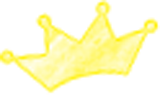 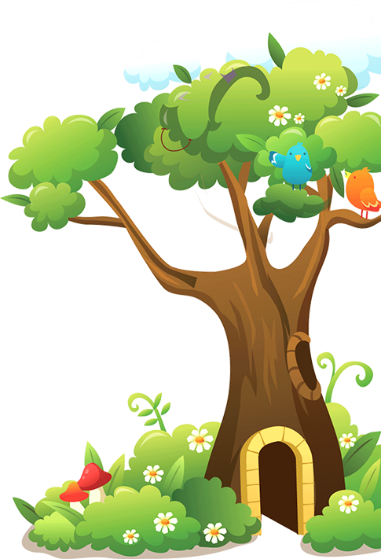 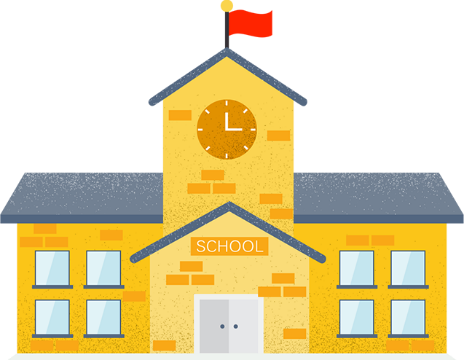 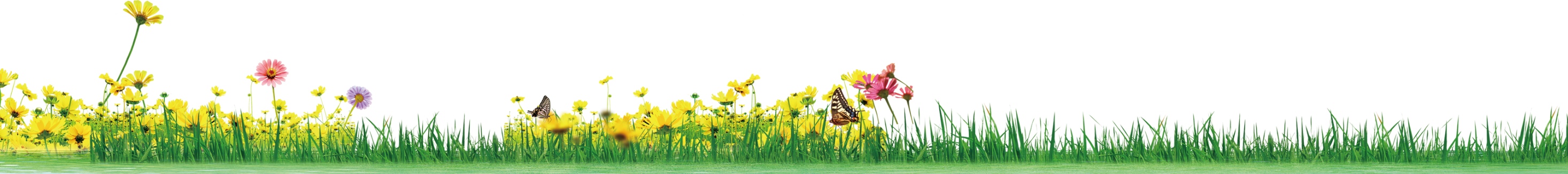 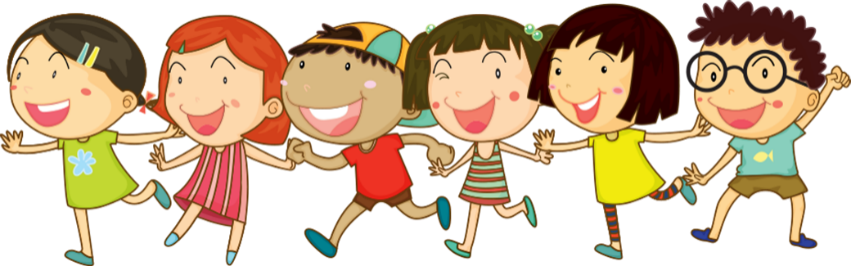 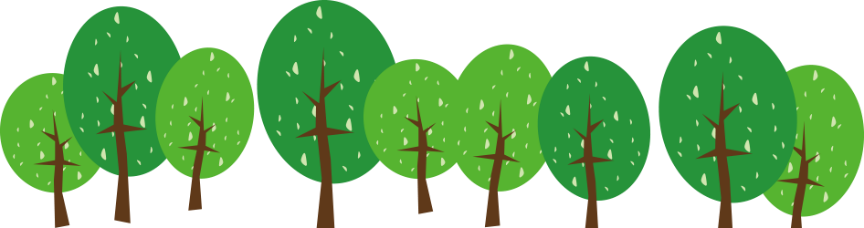 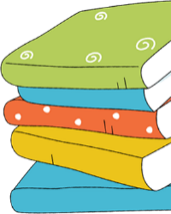 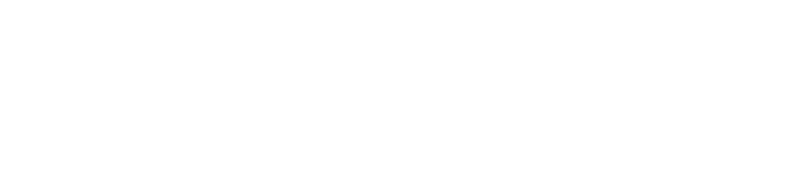 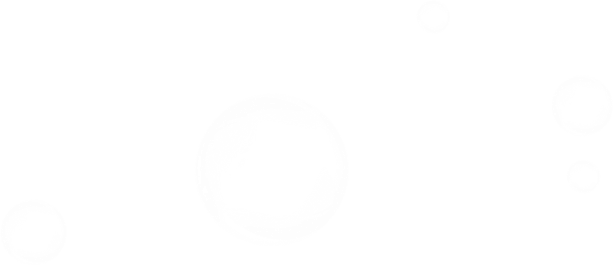 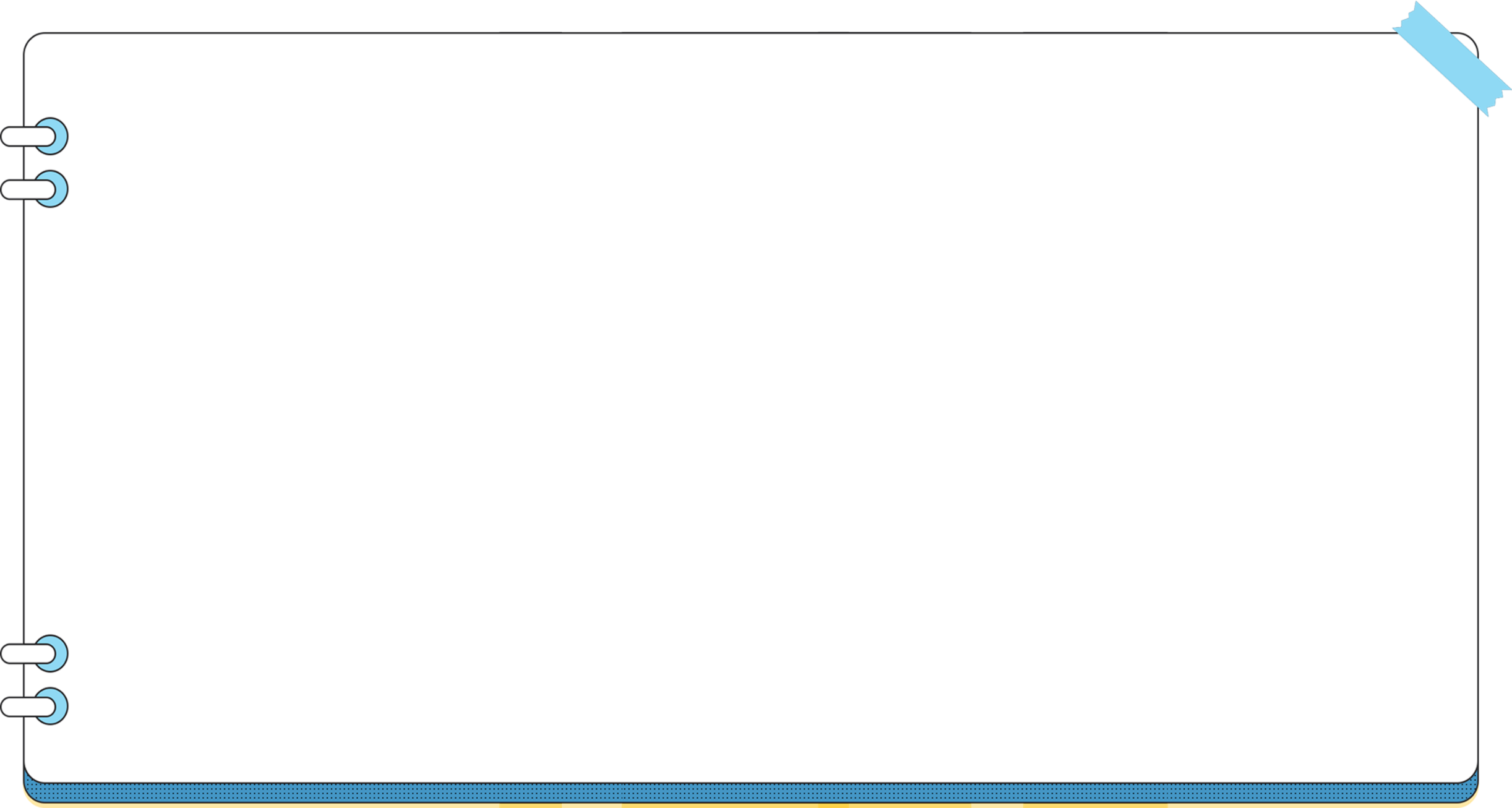 Đoạn văn trên được viết hướng tới nội dung: tình huống nhân vật tôi cảm nhận về tàu ngầm- hiện tượng thiên nhiên kỳ lạ. Các câu trong đoạn văn đều hướng vào một chủ đề và được sắp xếp theo một trình tự hợp lý.
Thuyết minh:
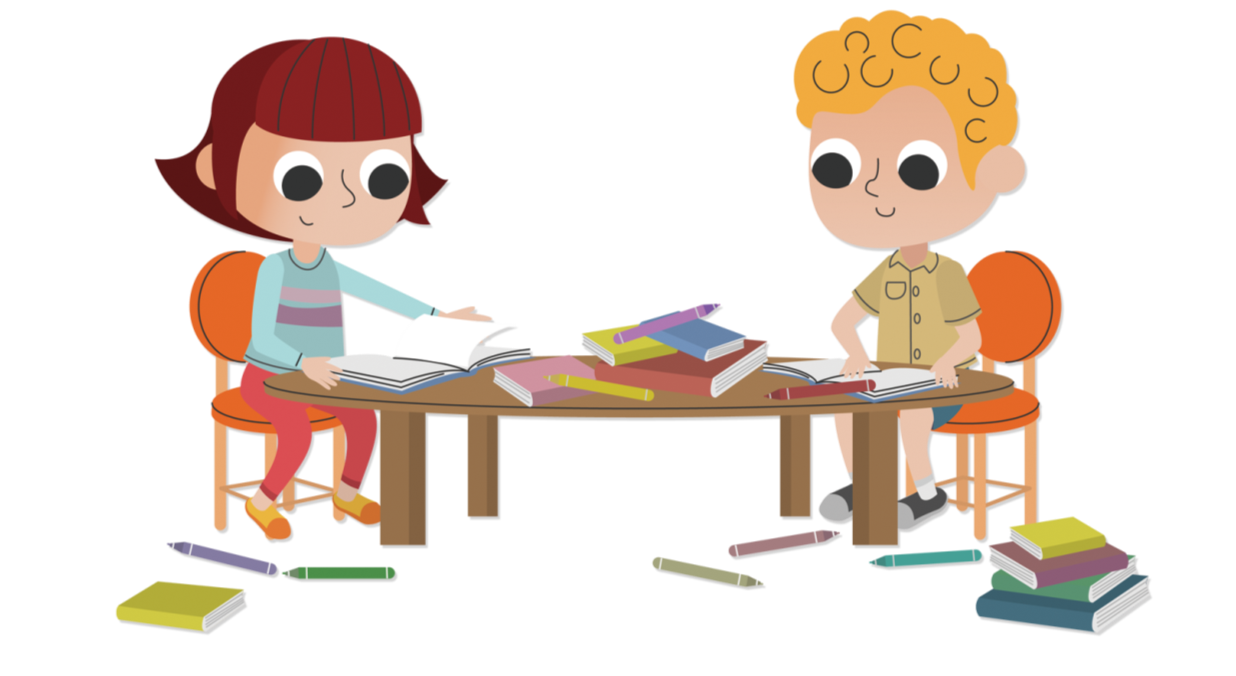 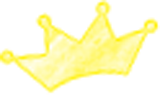 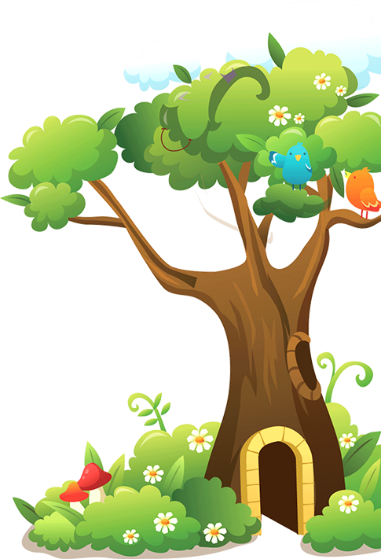 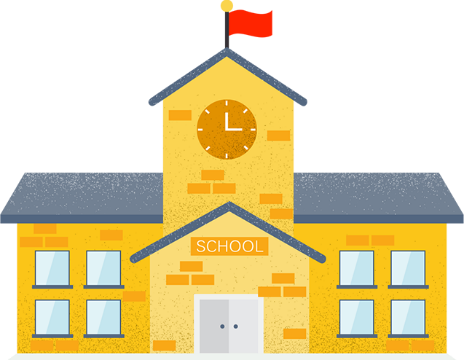 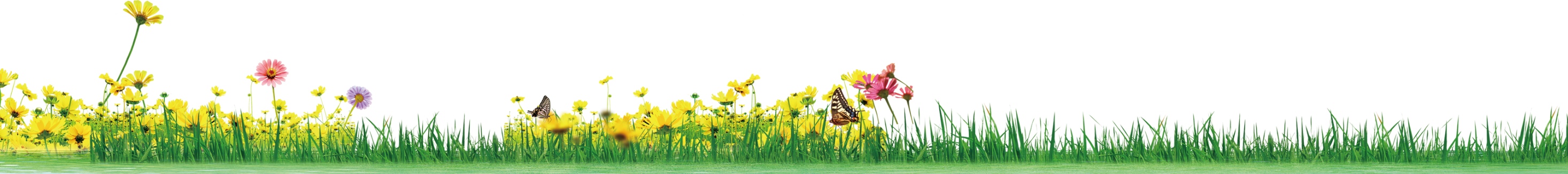 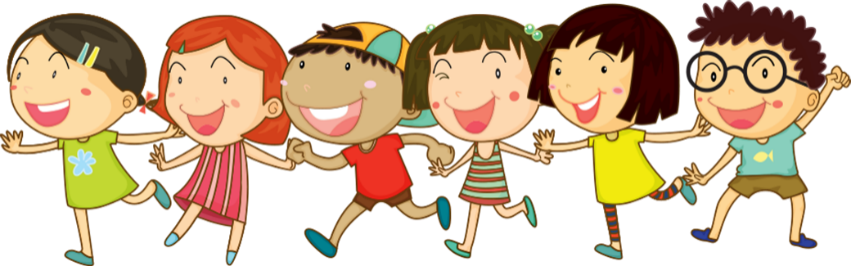 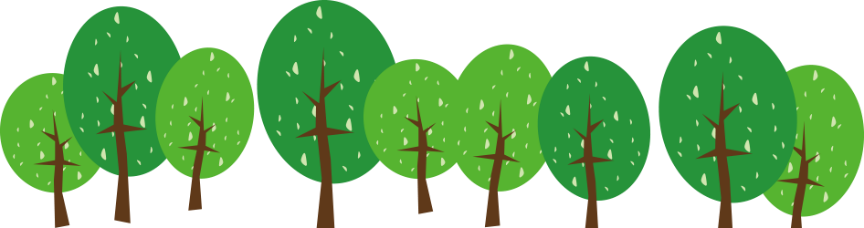 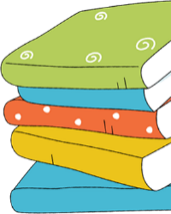 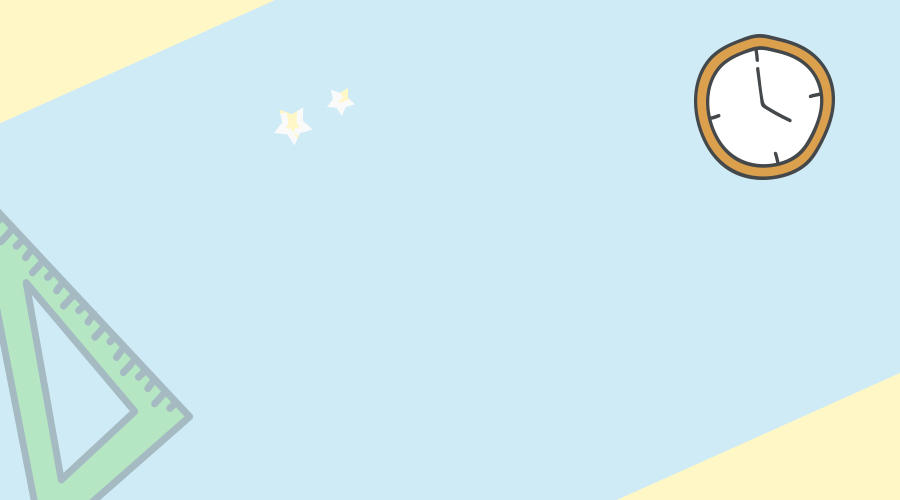 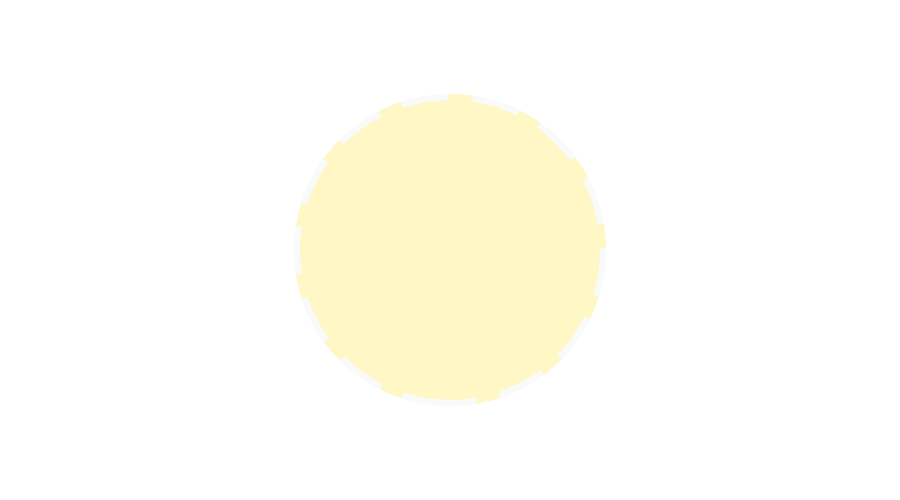 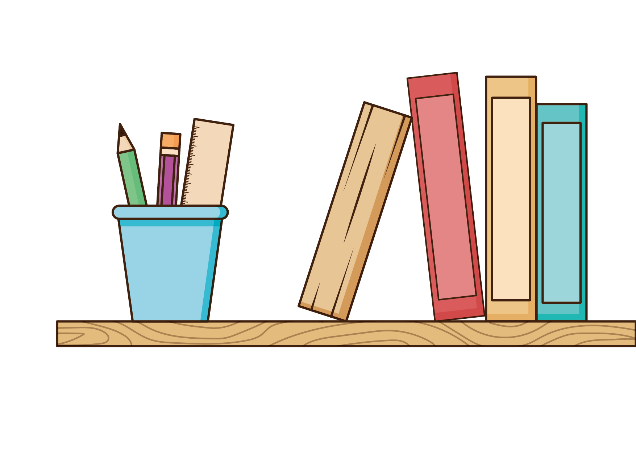 VẬN DỤNG
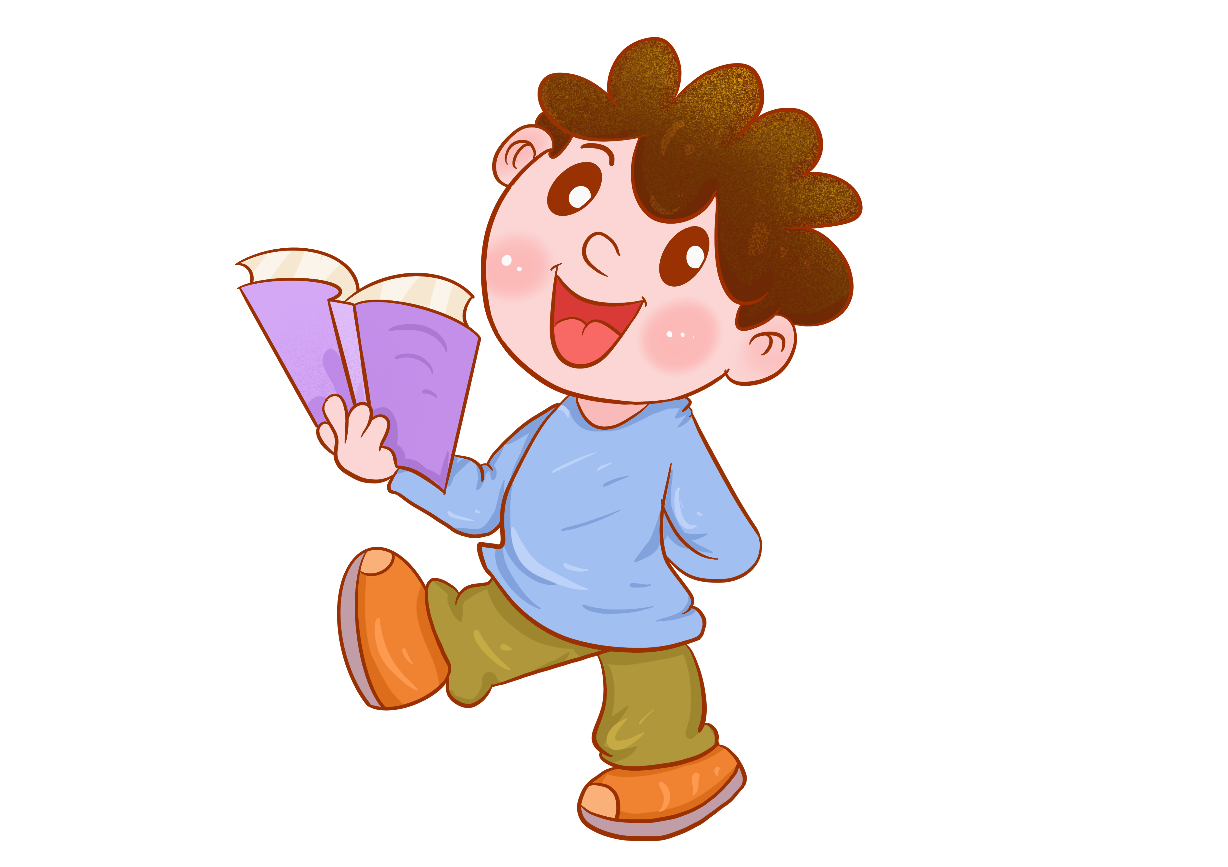 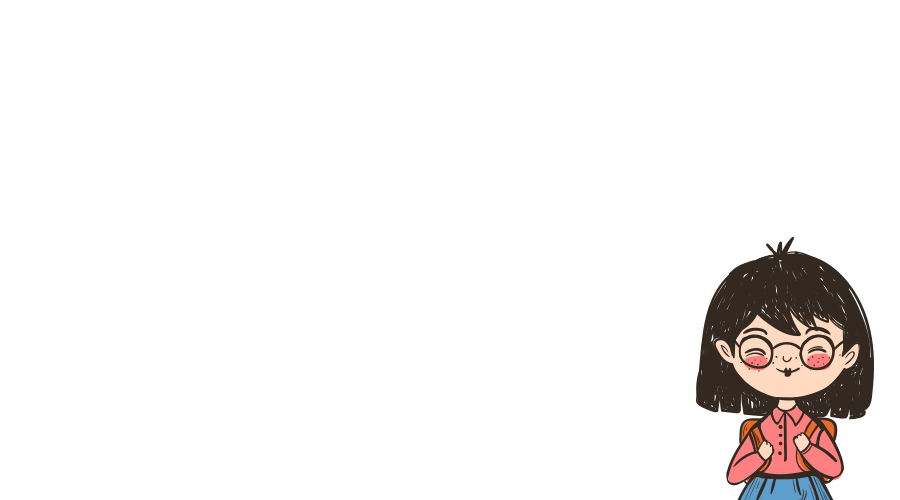 Em hãy thử đổi vị trí của các câu văn trong đoạn văn sau. Sau đó đối chiếu với bản gốc và rút ra nhận xét.
	Hằng năm cứ vào cuối thu, lá ngoài đường rụng nhiều và trên không có những đám mây bàng bạc, lòng tôi lại nao nức những kỷ niệm hoang mang của buổi tựu trường. Tôi không thể nào quên được những cảm giác trong sáng ấy nảy nở trong lòng tôi như mấy cành hoa tươi mỉm cười giữa bầu trời quang đãng. Những ý tưởng ấy tôi chưa lần nào ghi lên giấy, vì hồi ấy tôi không biết ghi và ngày nay tôi không nhớ hết. Nhưng mỗi lần thấy mấy em nhỏ rụt rè núp dưới nón mẹ lần đầu tiên đến trường, lòng tôi lại tưng bừng rộn rã. Buổi sáng mai hôm ấy, một buổi mai đầy sương thu và gió lạnh. Mẹ tôi âu yếm nắm tay tôi dẫn đi trên con đường làng dài và hẹp. Con đường này tôi đã quen đi lại lắm lần, nhưng lần này tự nhiên tôi thấy lạ. Cảnh vật chung quanh tôi đều thay đổi, vì chính lòng tôi đang có sự thay đổi lớn: Hôm nay tôi đi học.
                  (Tôi đi học- Thanh Tịnh)
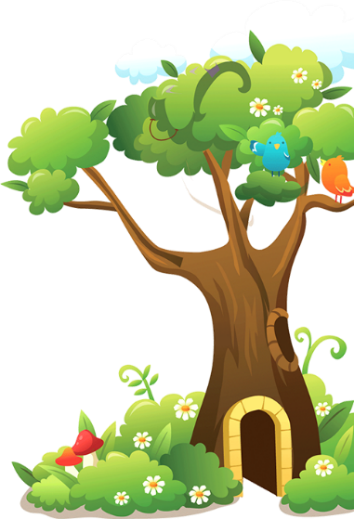 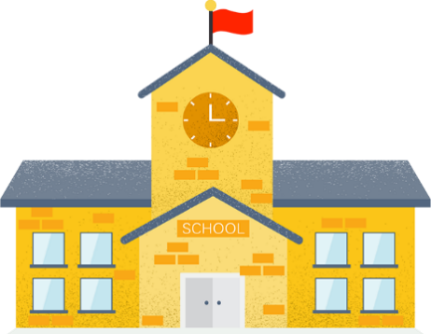 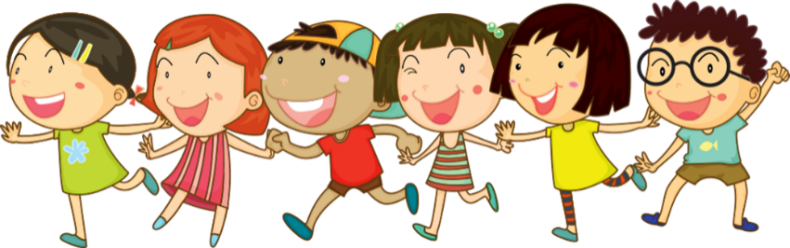 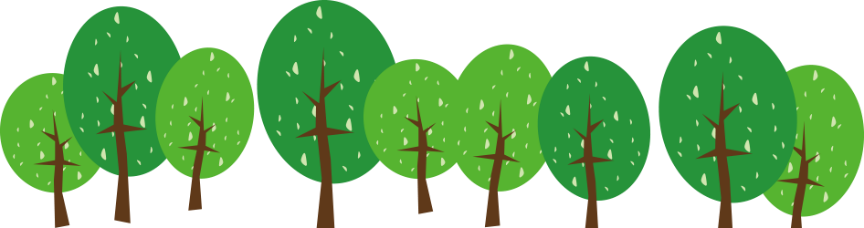 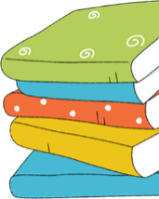 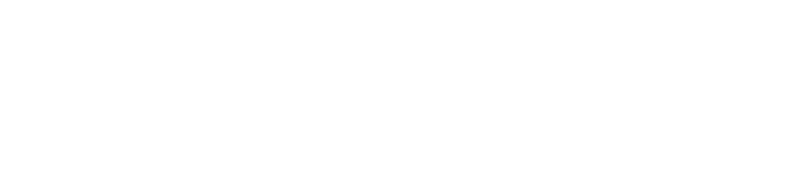 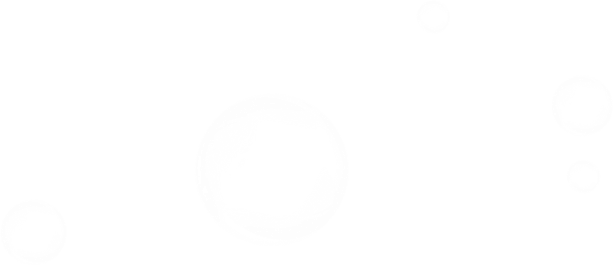 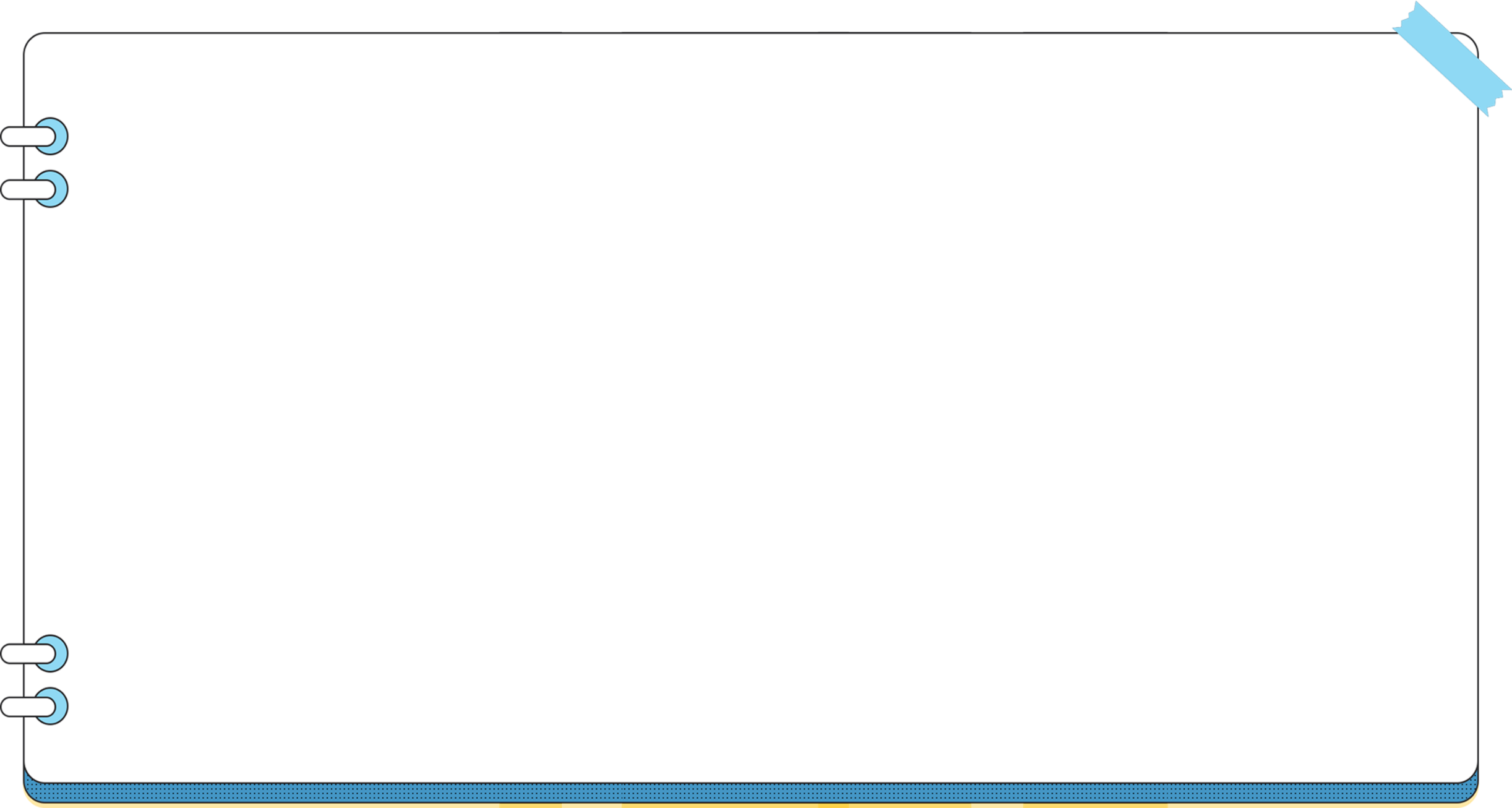 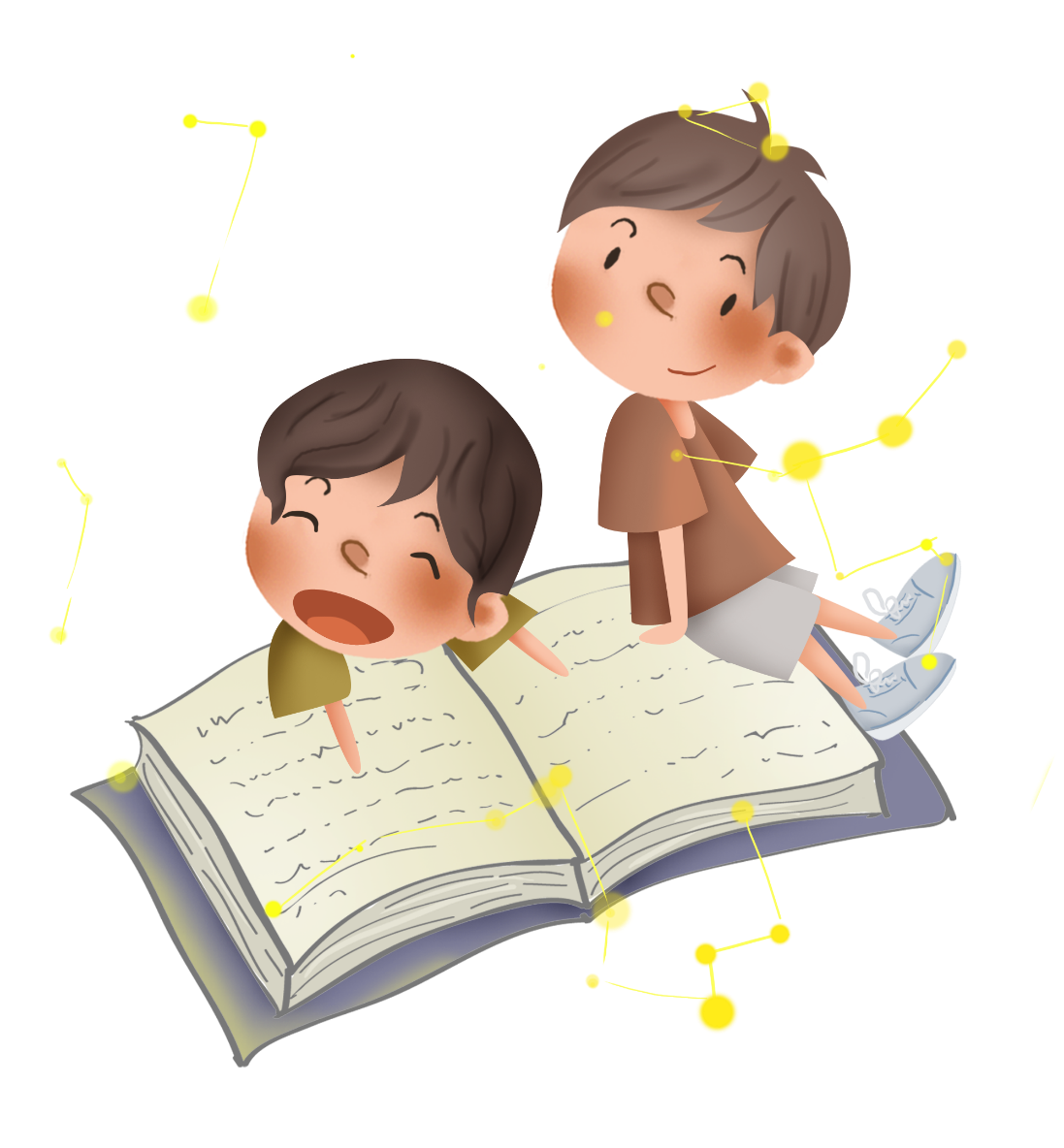 Đoạn văn sắp xếp lại gây khó hiểu, mất đi tính liên kết và mạch lạc so với đoạn văn gốc
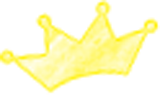 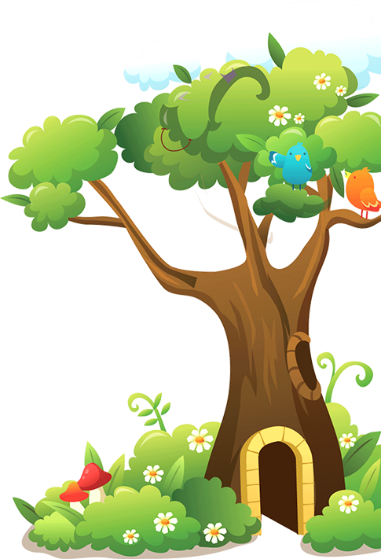 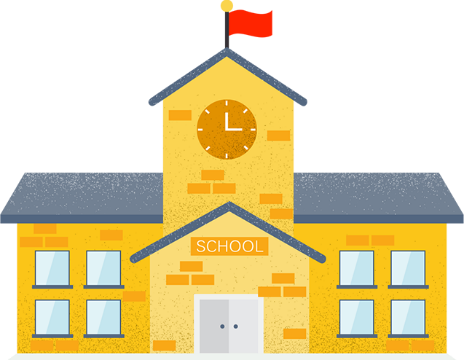 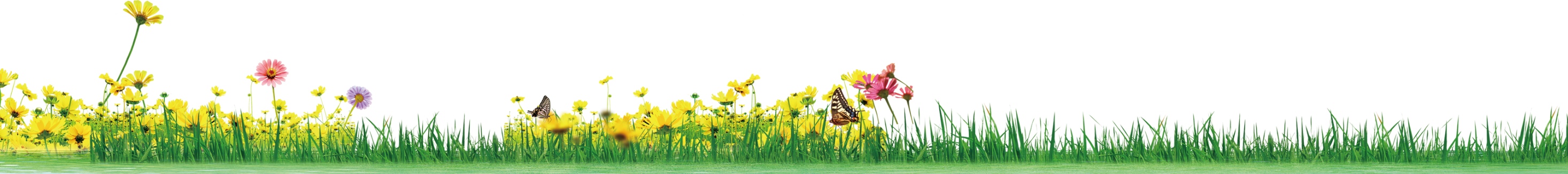 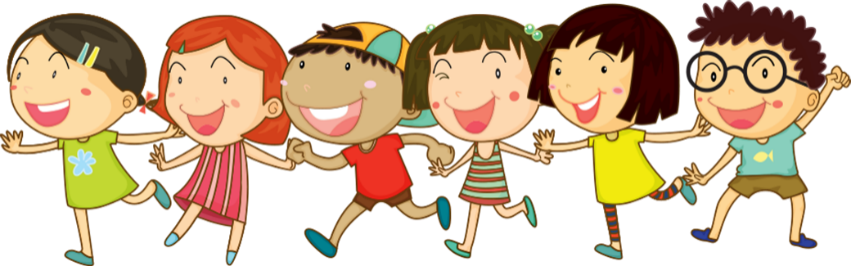 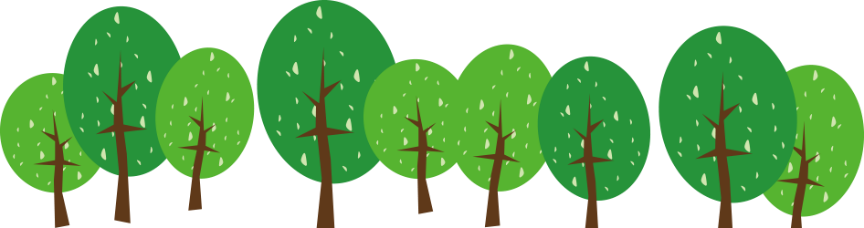 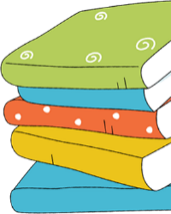 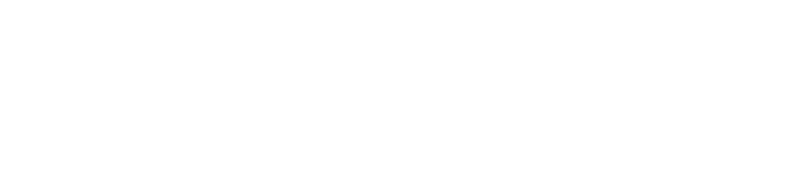 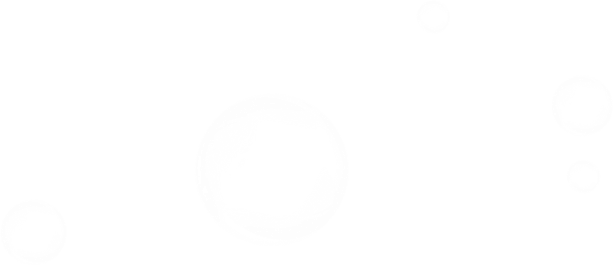 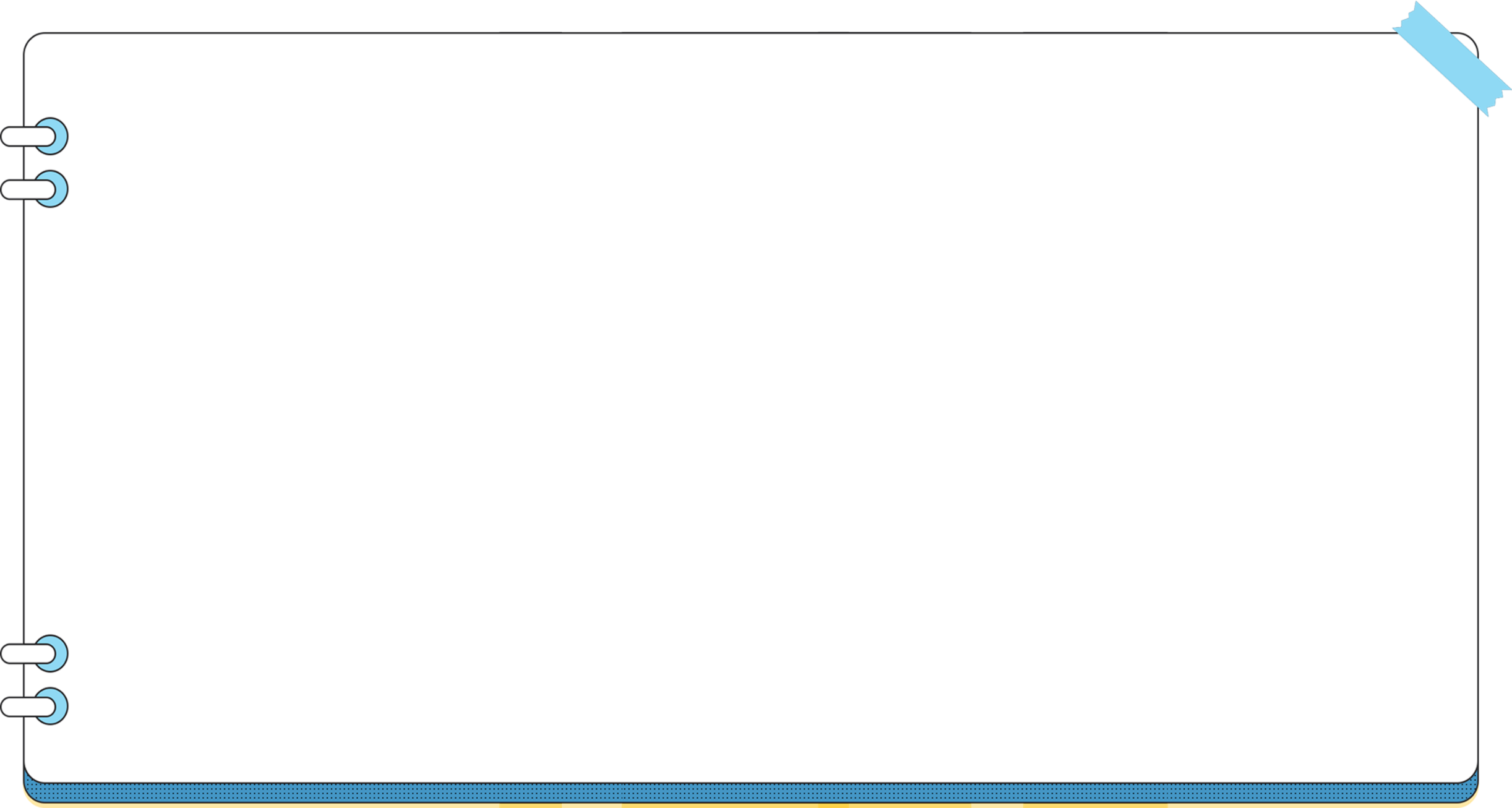 TẠM BIỆT
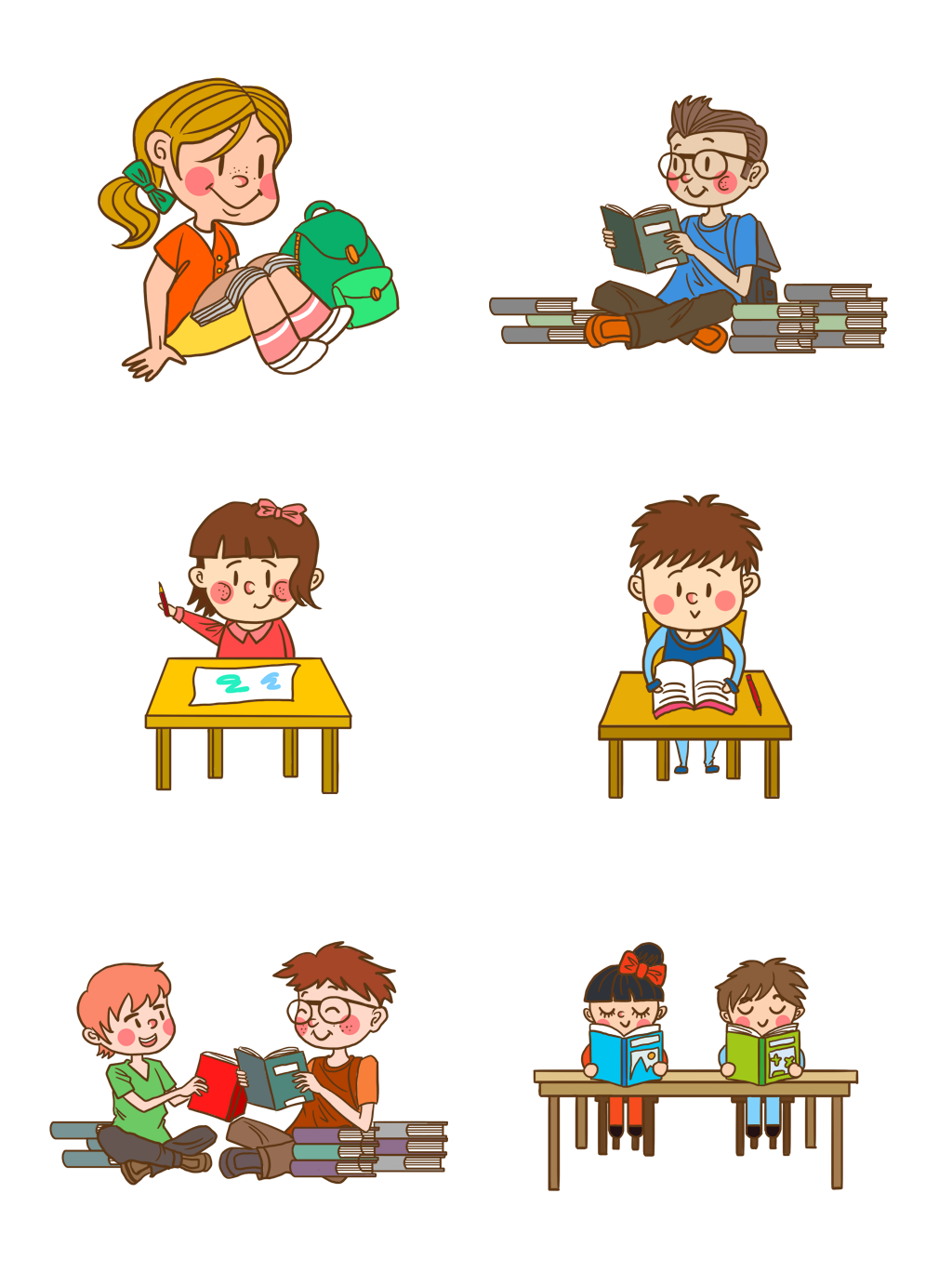 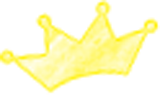 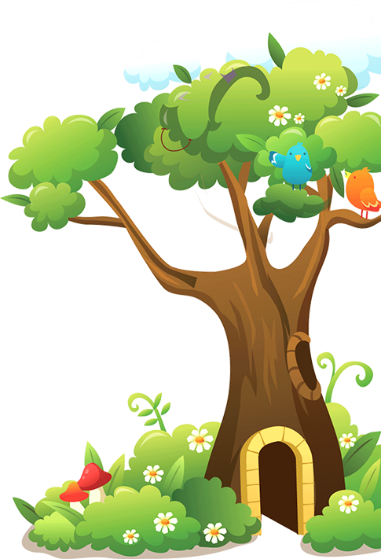 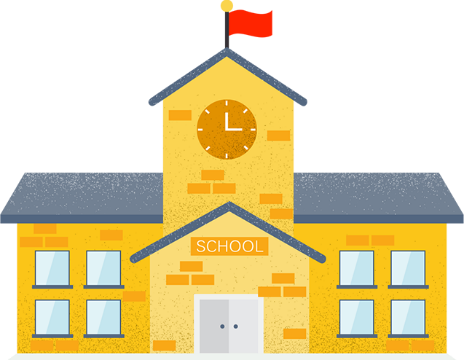 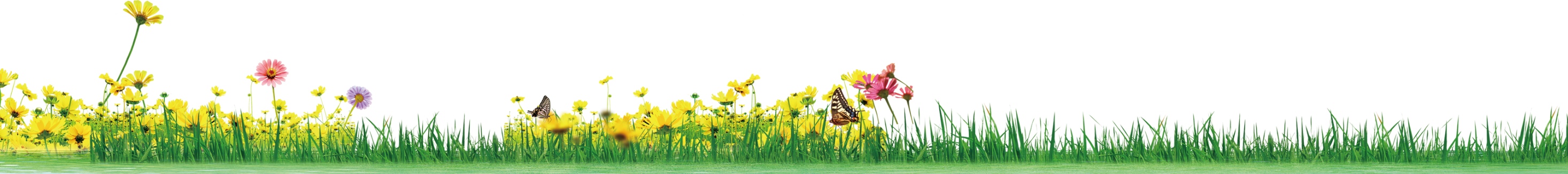 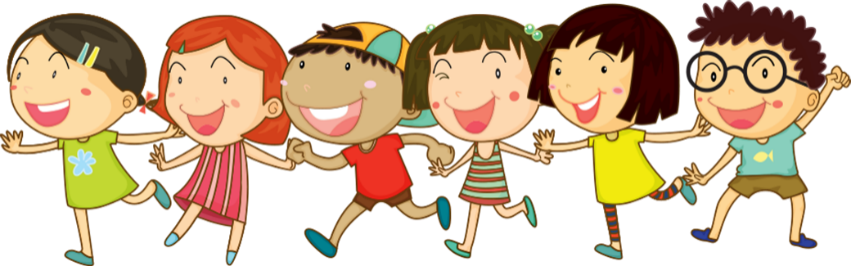 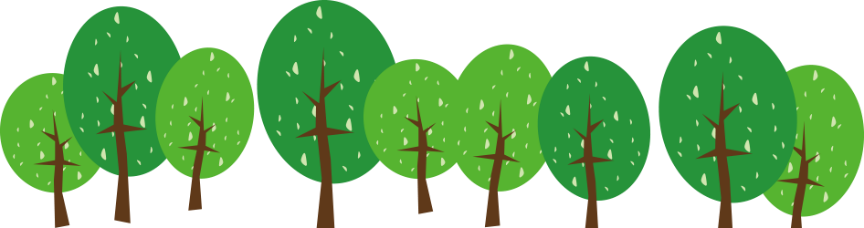 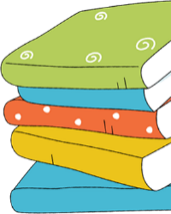